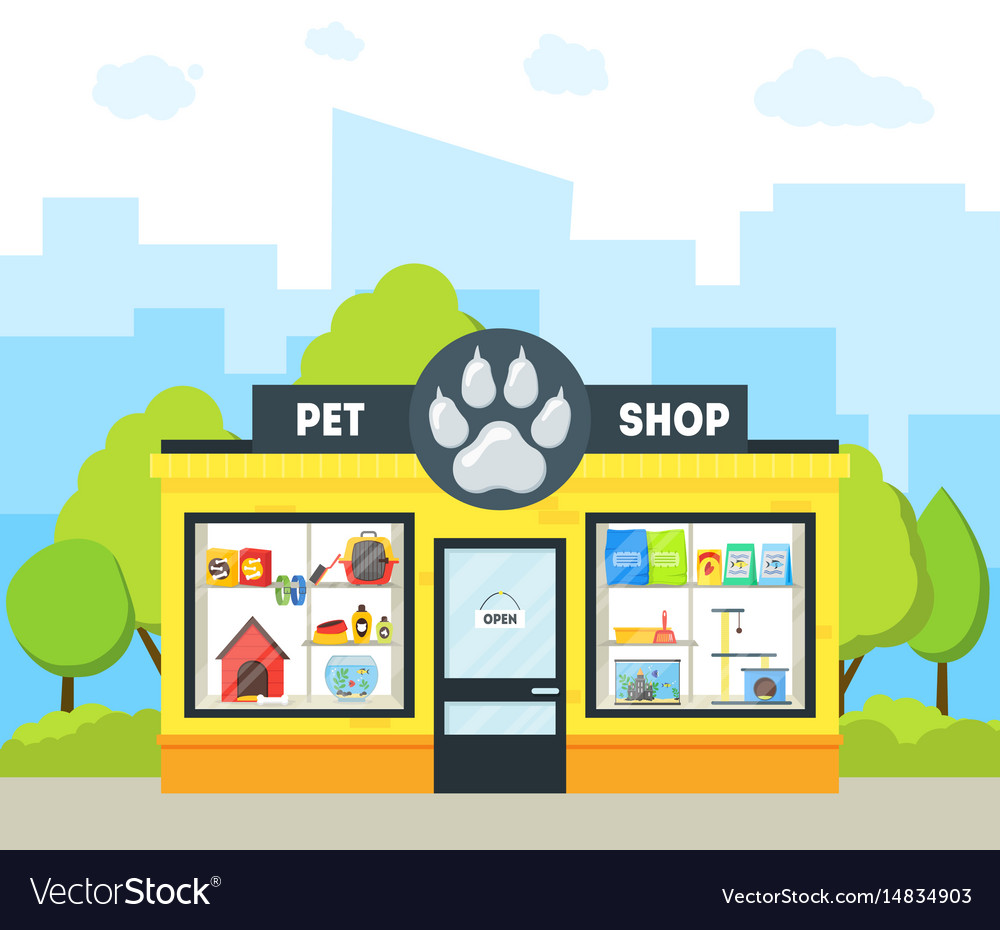 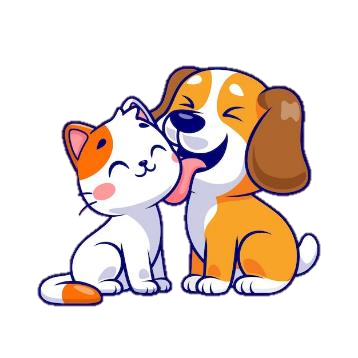 Tiếng Việt
Tiếng Việt
Chủ điểm
Chủ điểm
HOTEL
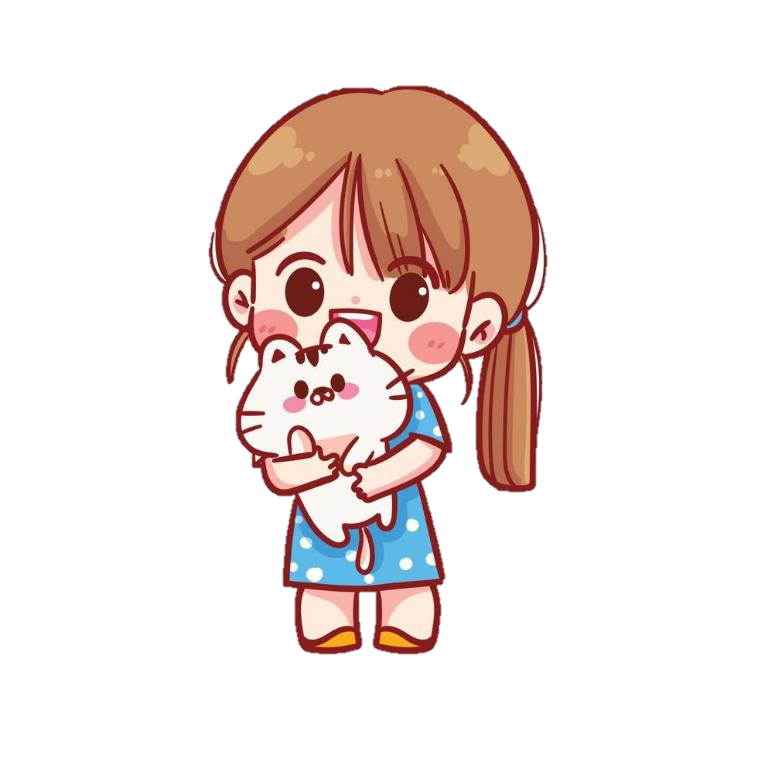 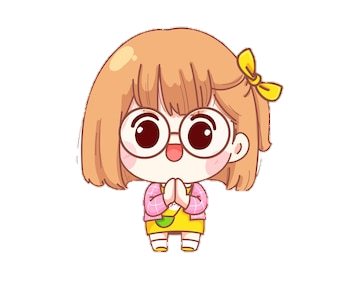 Cuộc sống mến yêu
Cuộc sống mến yêu
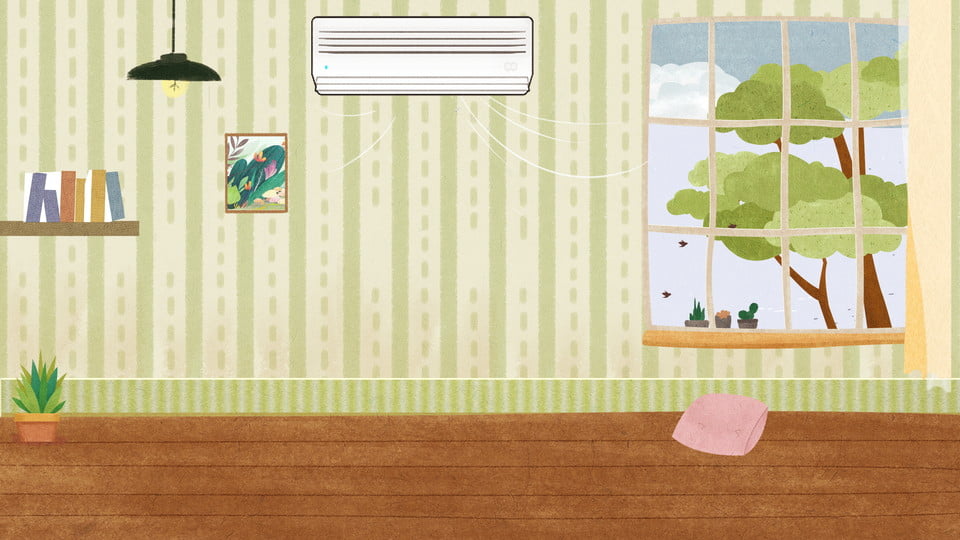 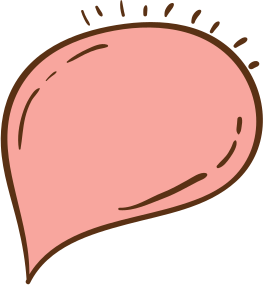 Khách sạn của mình vừa có thành viên mới. Hãy giúp mình chăm sóc em miu nha!
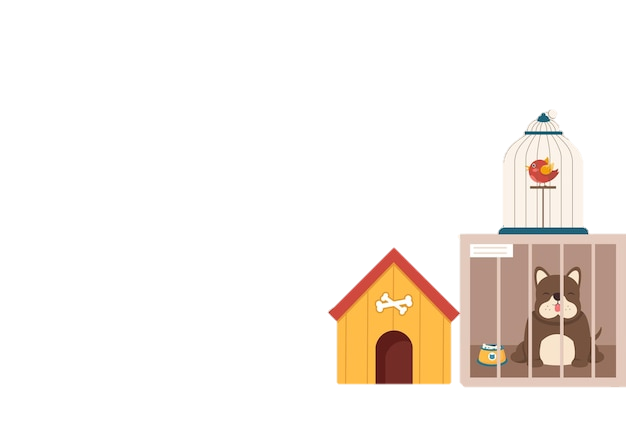 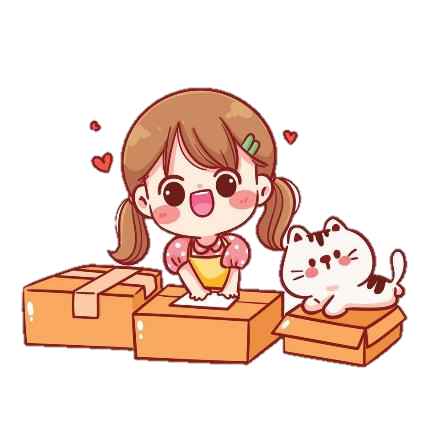 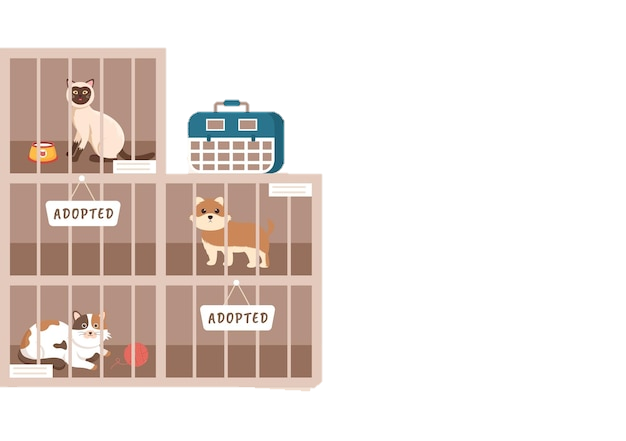 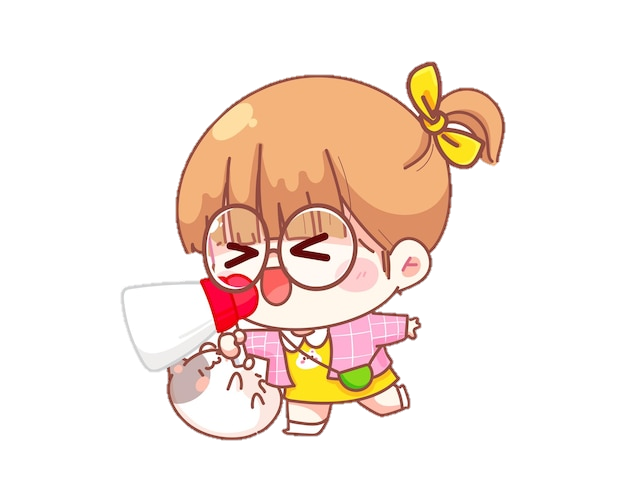 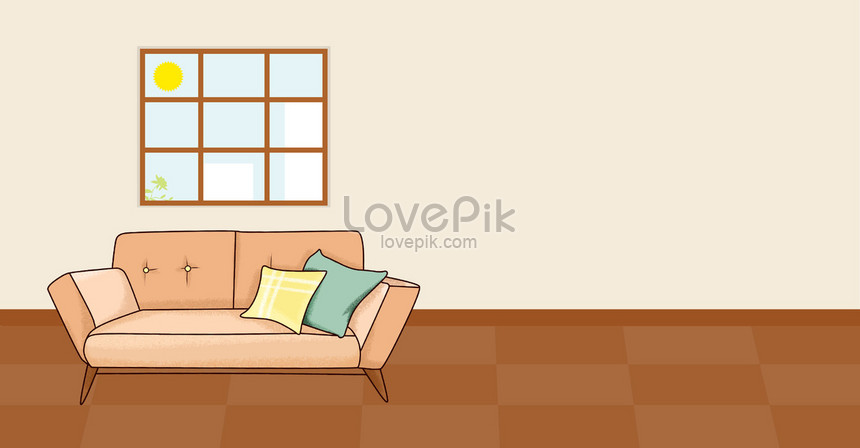 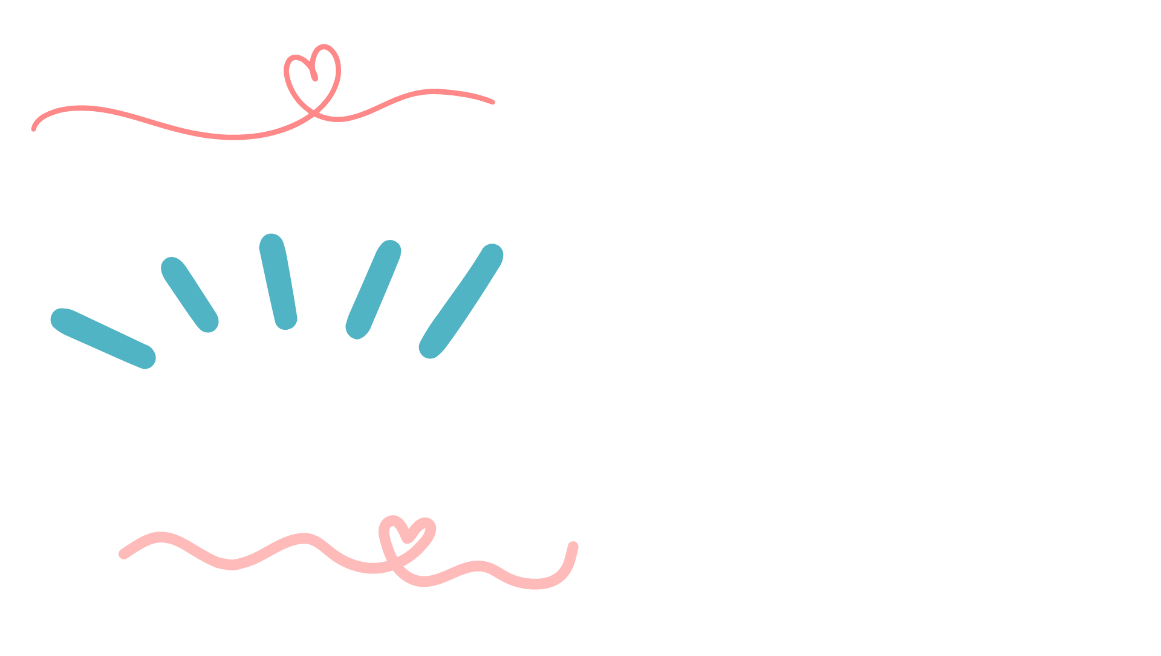 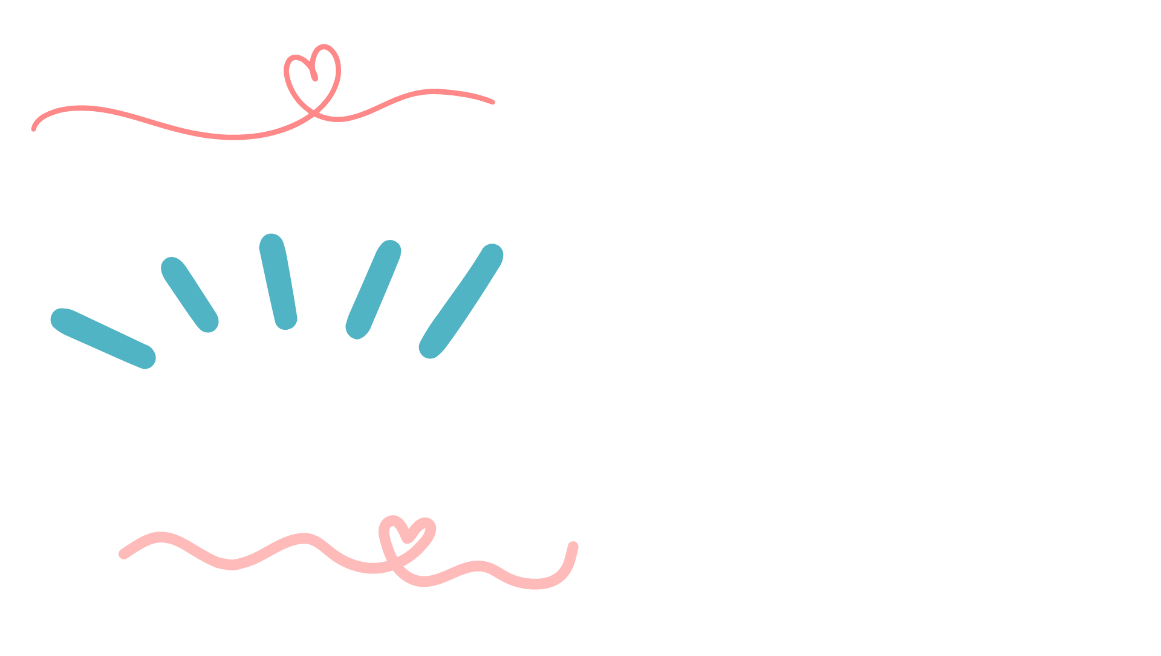 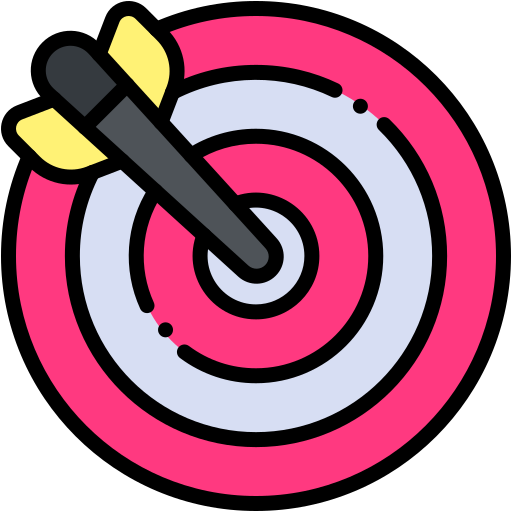 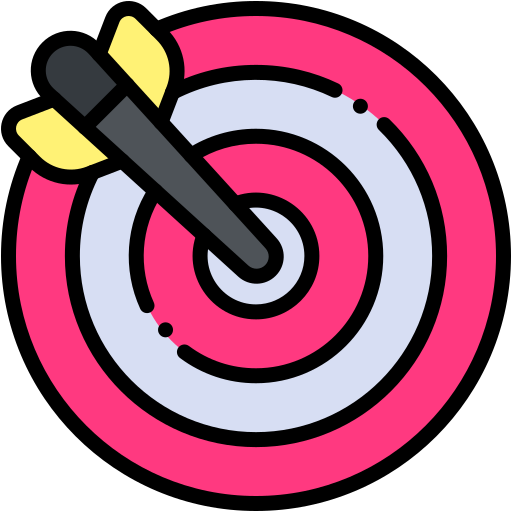 Nói được với bạn những điều em biết về hình ảnh y, bác sĩ với HS; nêu được phỏng đoán về nội dung bài đọc qua tên bài và hoạt động khởi động.
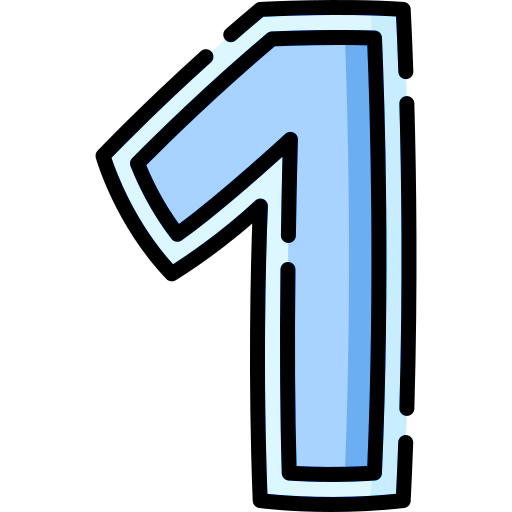 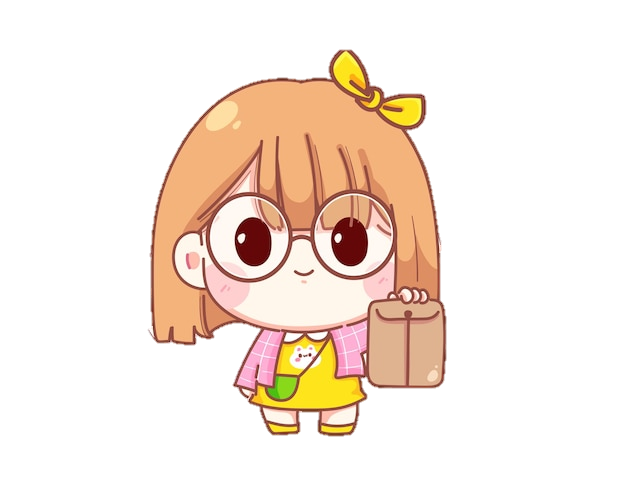 Đọc trôi chảy bài đọc, ngắt nghỉ đúng dấu câu, đúng logic ngữ nghĩa; trả lời được các câu hỏi tìm hiểu bài. Hiểu được nội dung bài đọc: Kể về tấm gương tận tụy, hết lòng vì người bệnh, vì nền y học nước nhà của bác sĩ Phạm Ngọc Thạch và sự tri ân của mọi người dành cho ông.
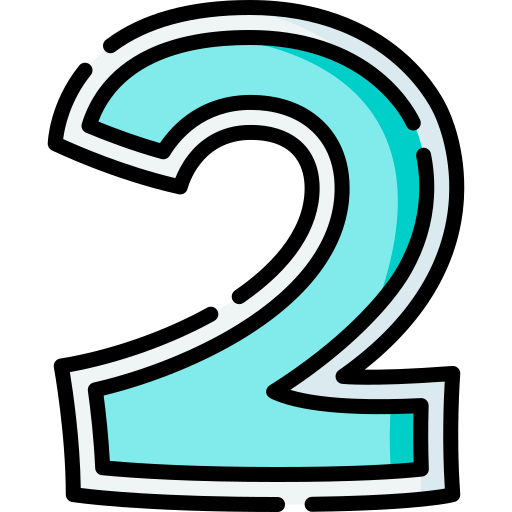 YÊU CẦU CẦN ĐẠT
YÊU CẦU CẦN ĐẠT
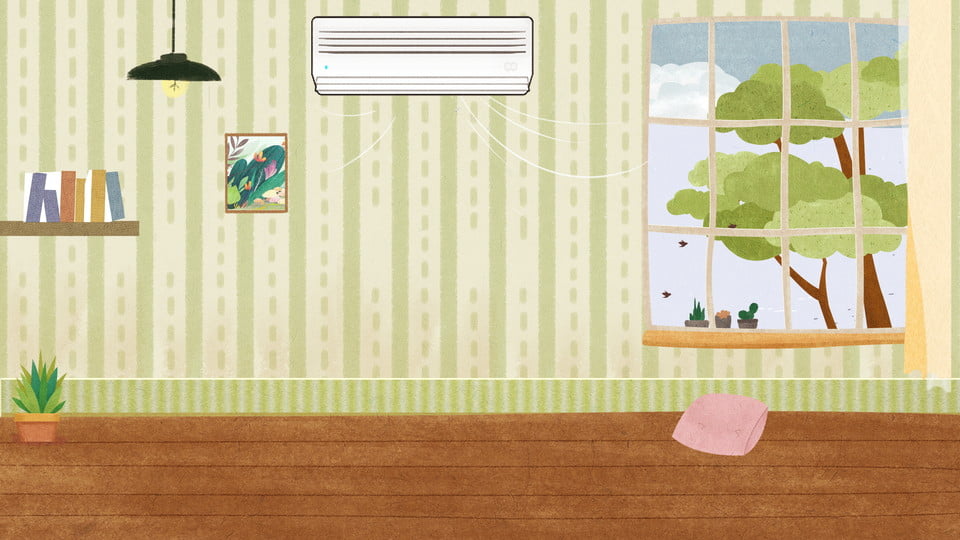 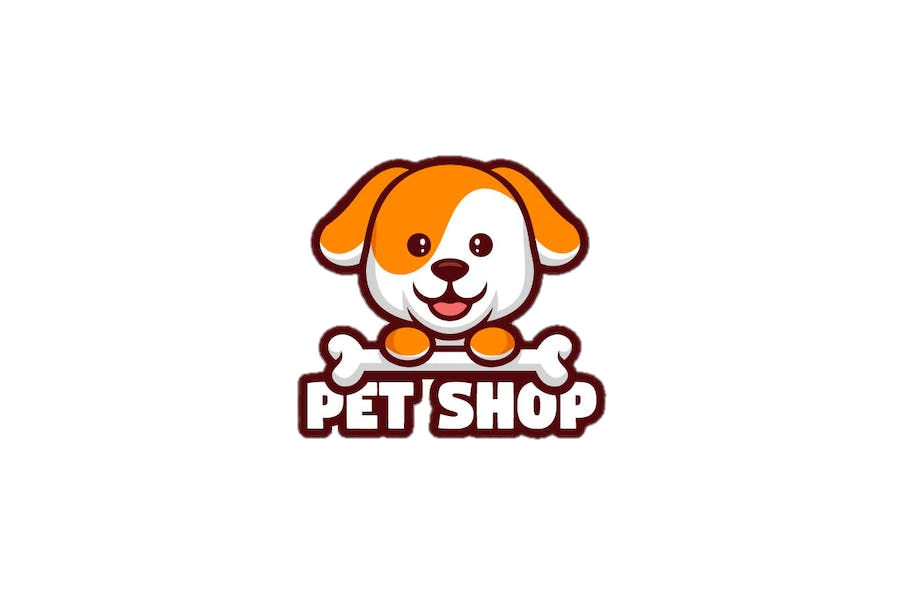 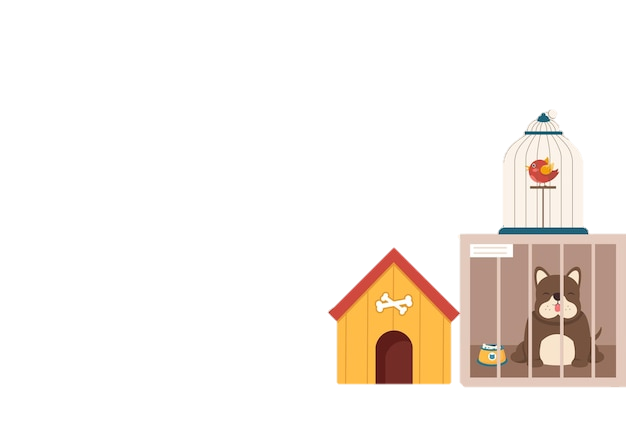 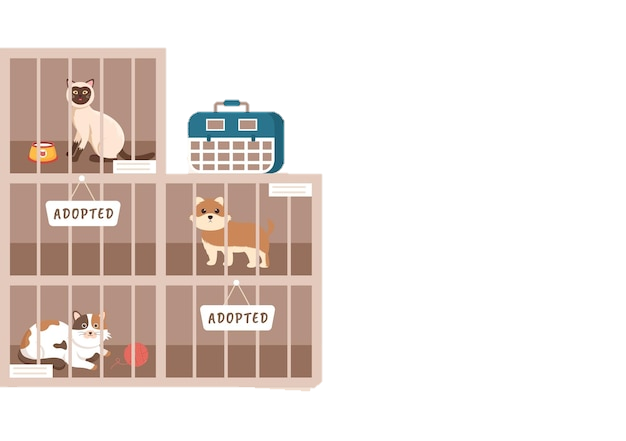 Khởi động
Khởi động
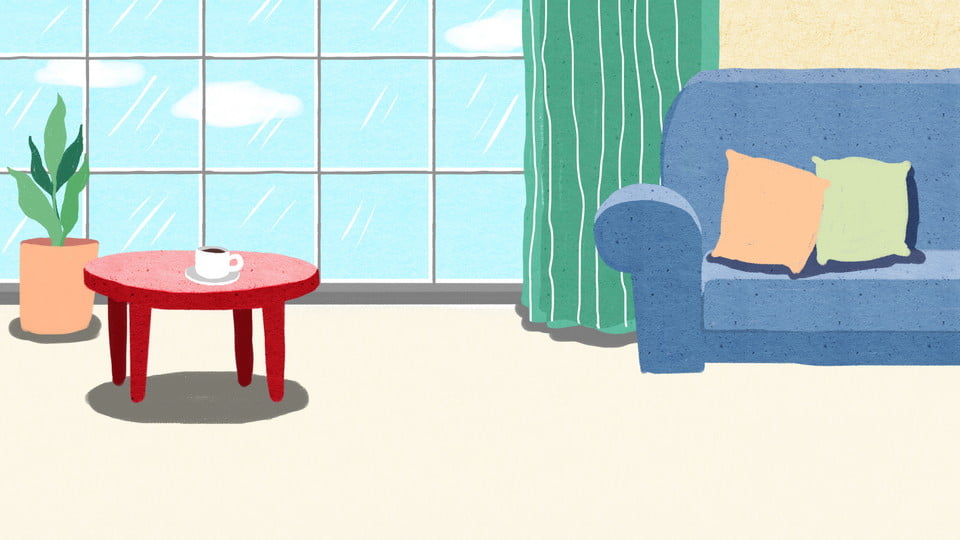 Nói điều em biết về công việc của những người trong ảnh dưới đây:
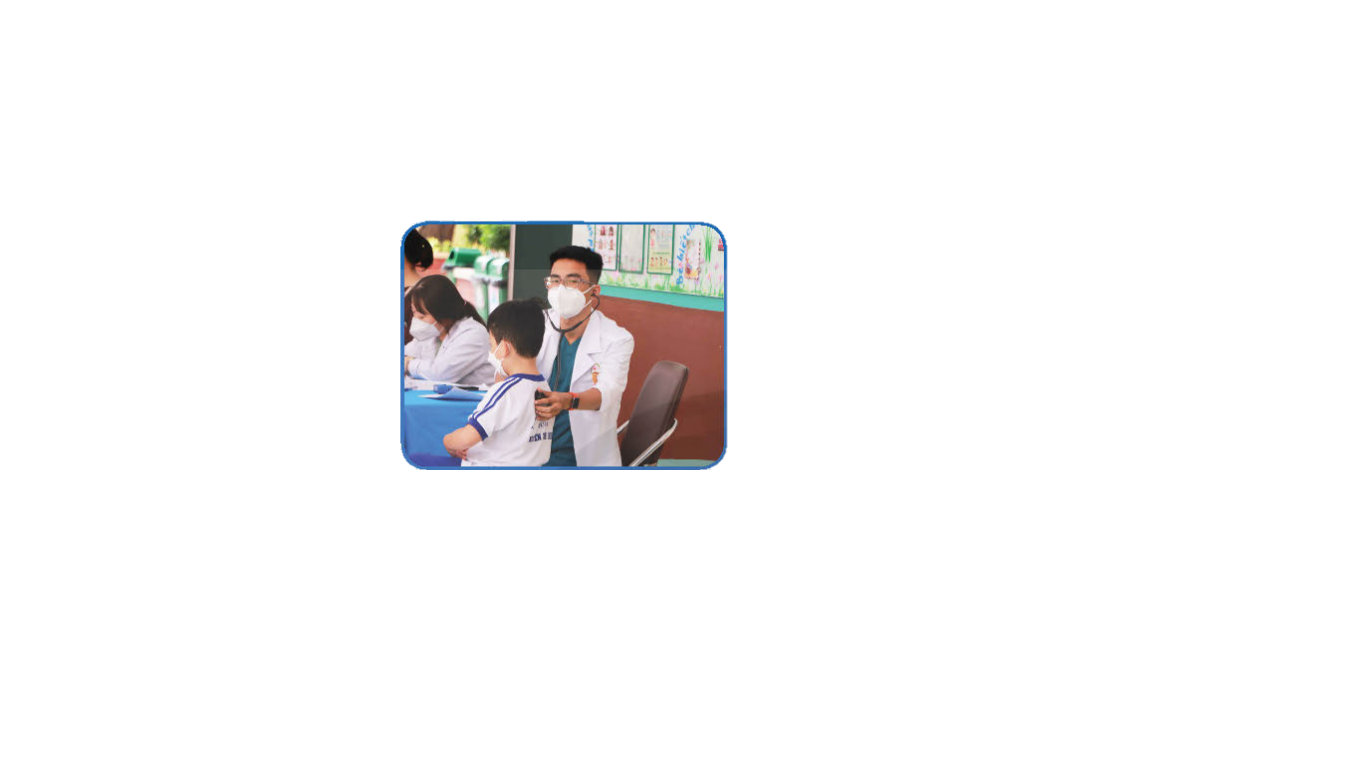 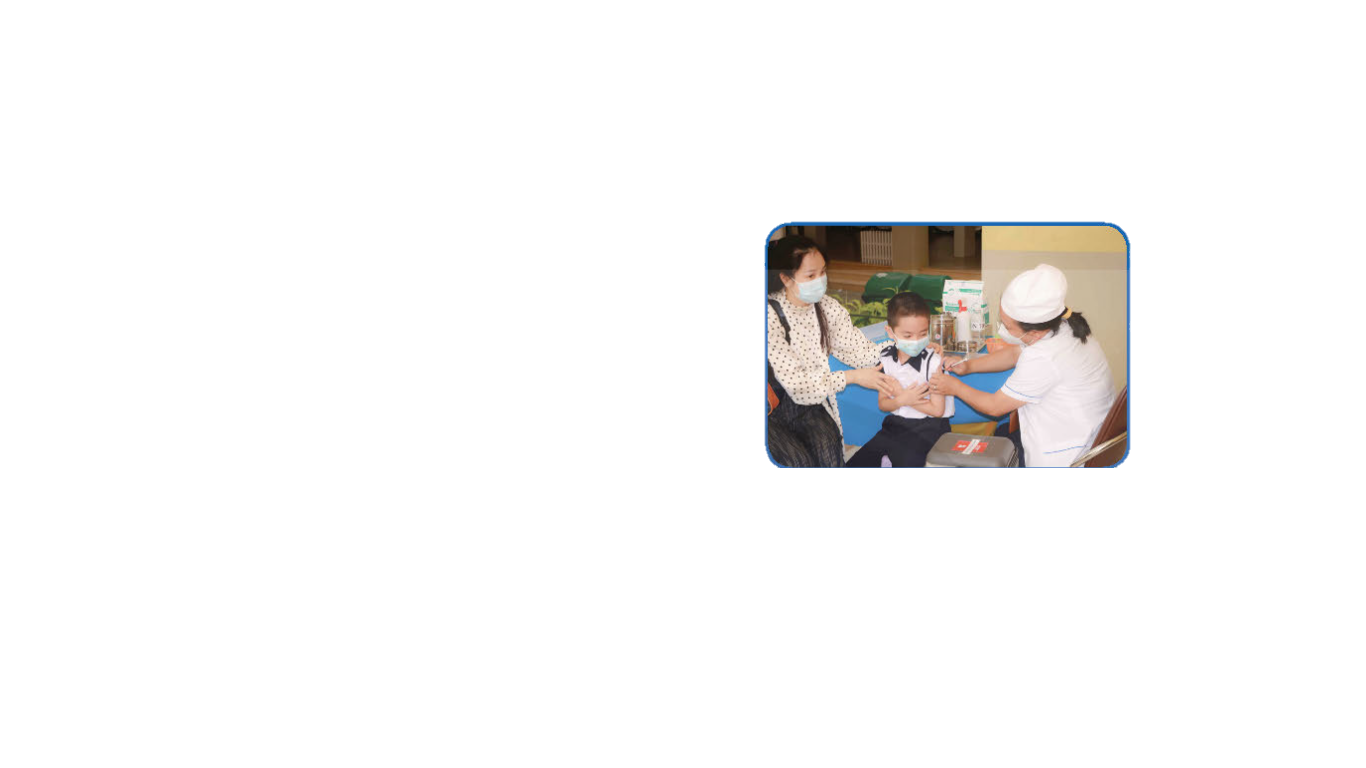 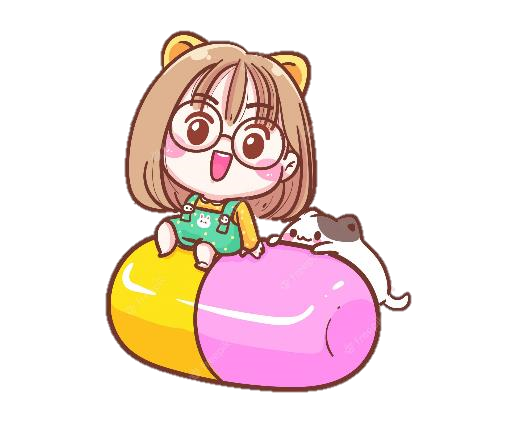 CHIA SẺ NHÓM ĐÔI
CHIA SẺ NHÓM ĐÔI
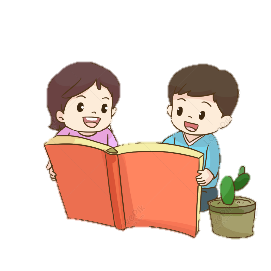 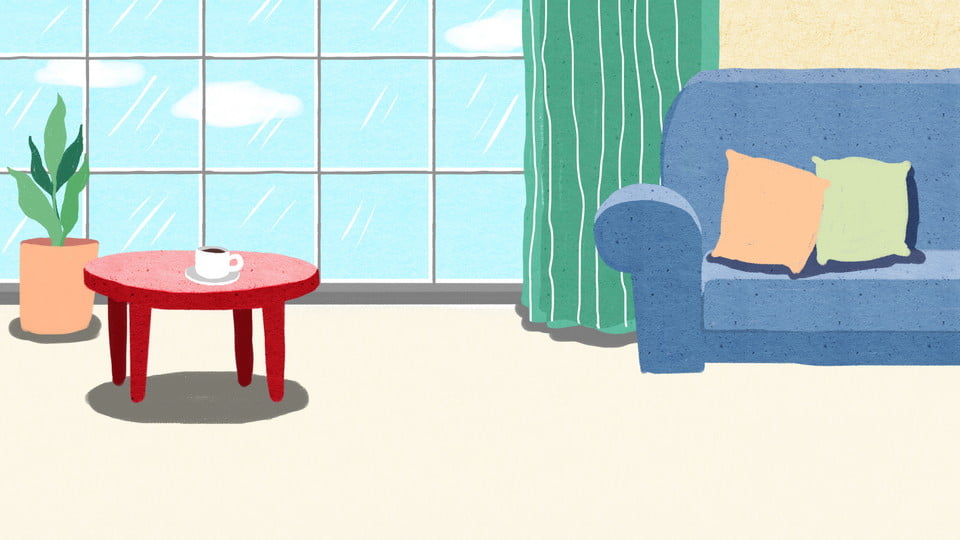 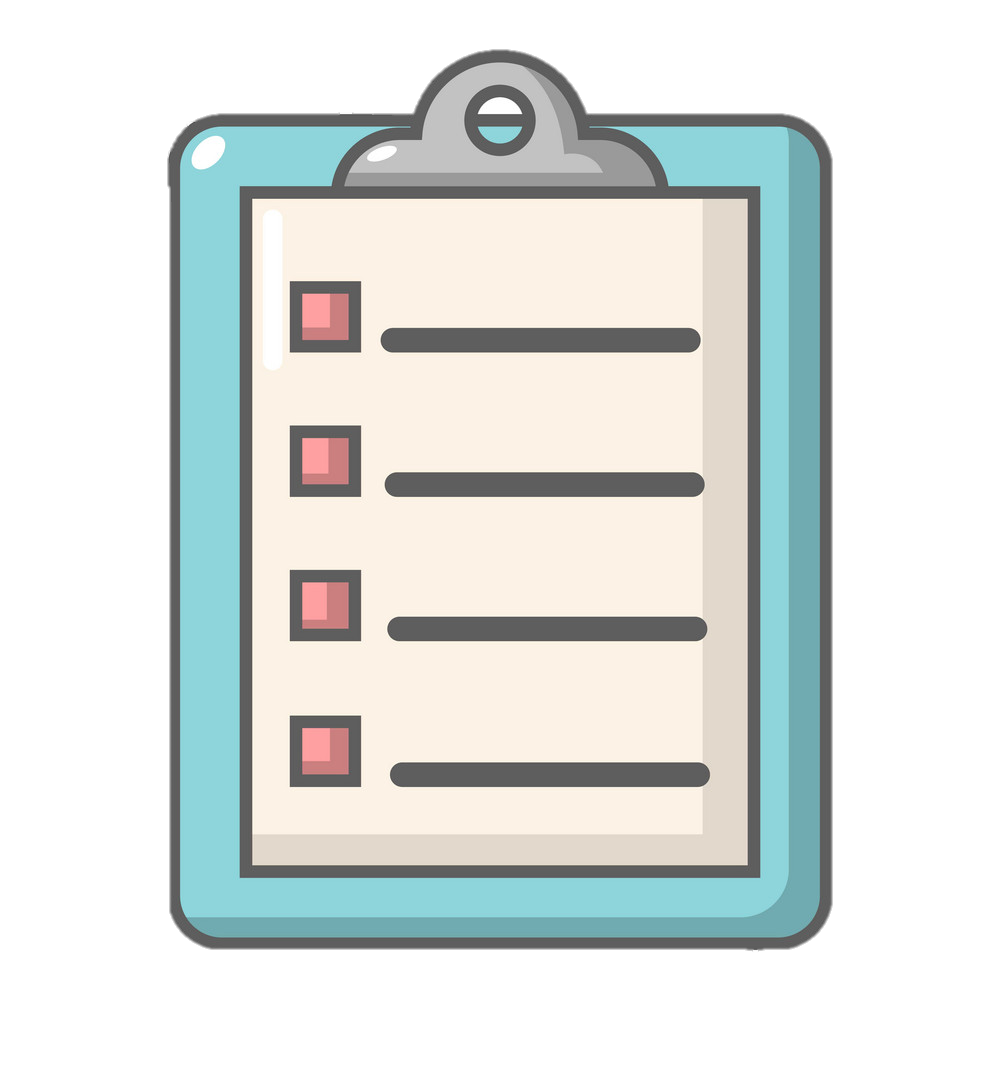 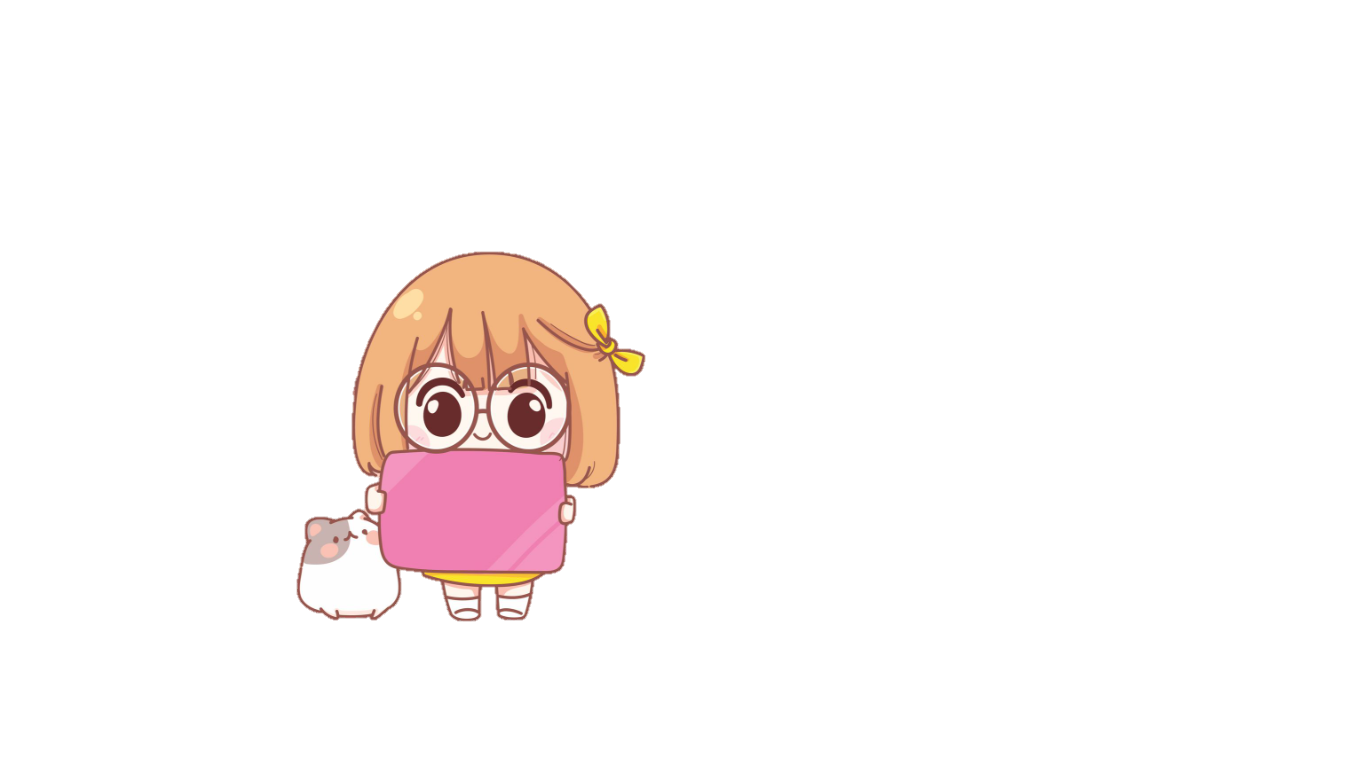 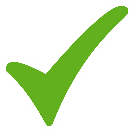 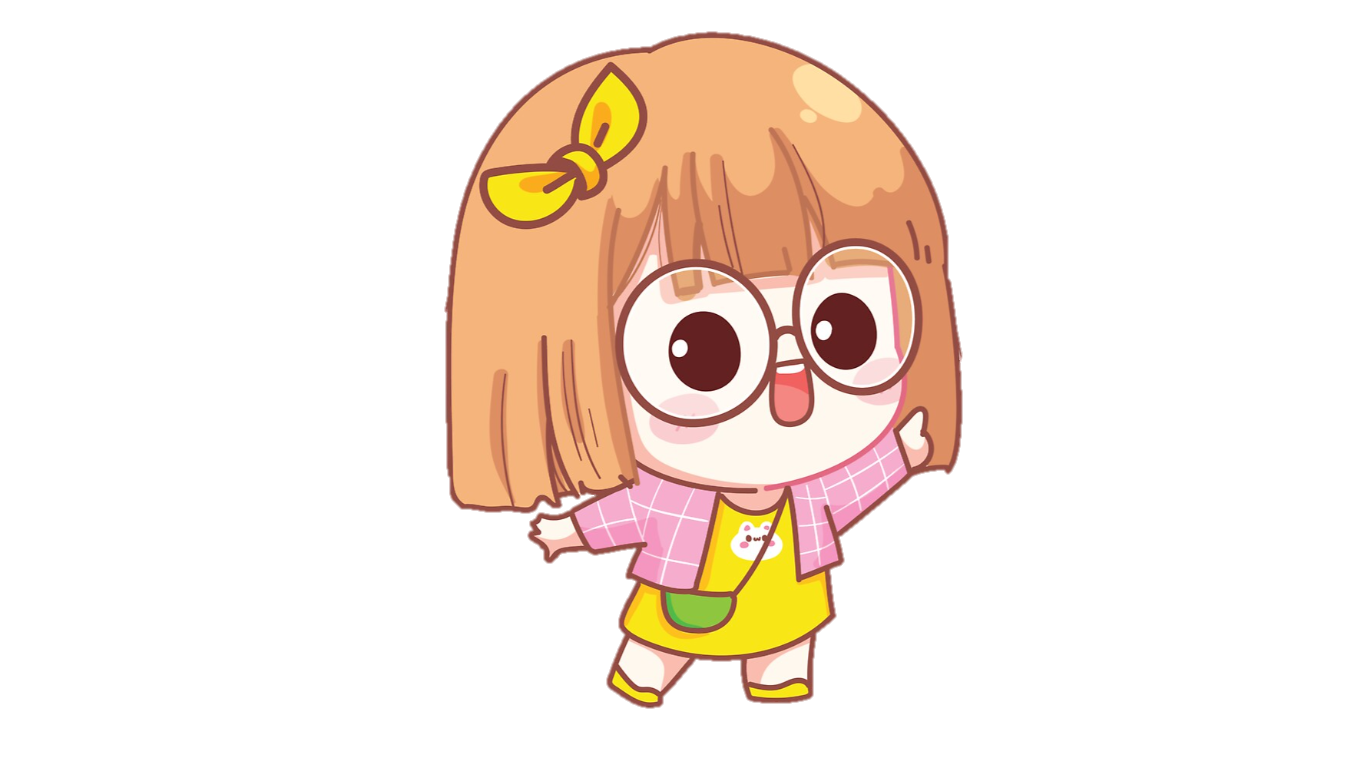 Nhịp tim
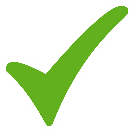 Nhiệt độ
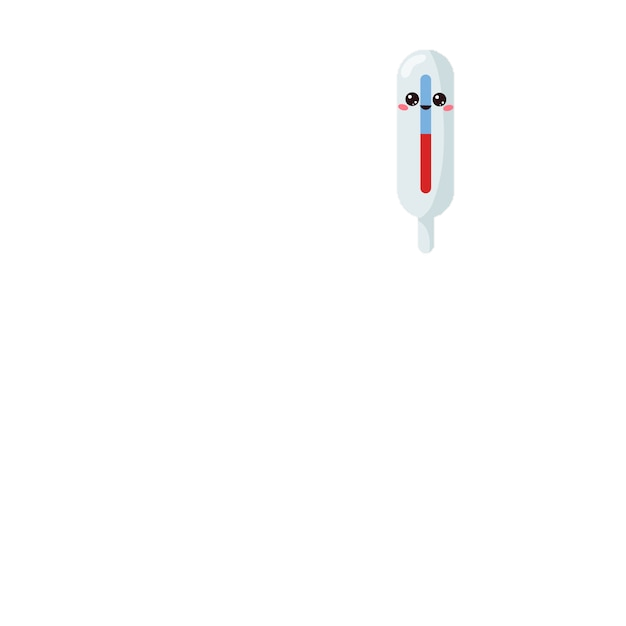 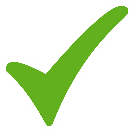 Tiêm phòng
Khỏe 
mạnh
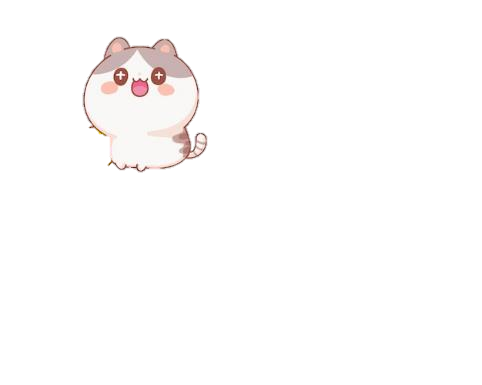 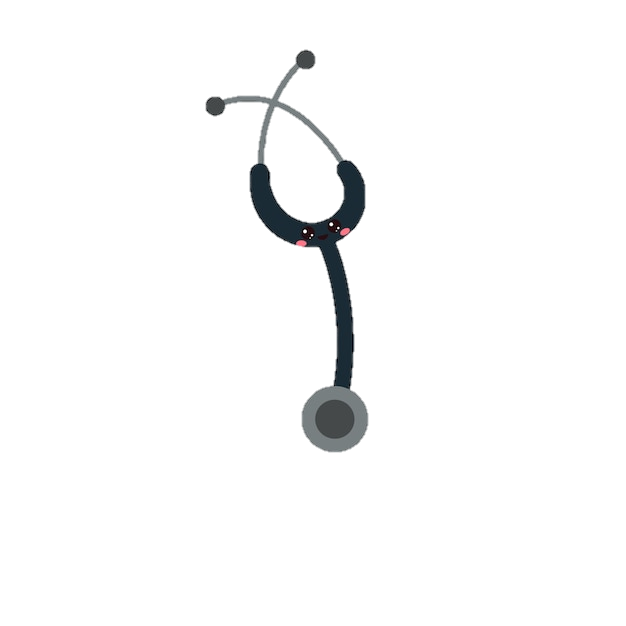 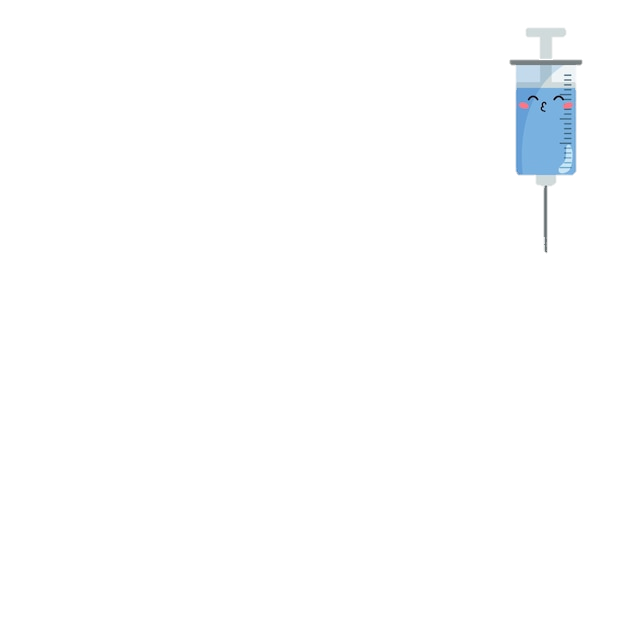 Bài 5 – Tiết  1, 2
Bài 5 – Tiết  1, 2
Cuộc sống mến yêu
Cuộc sống mến yêu
Thứ … ngày … tháng … năm …
Chủ đề
Chủ đề
Bác sĩ của nhân dân
Bác sĩ của nhân dân
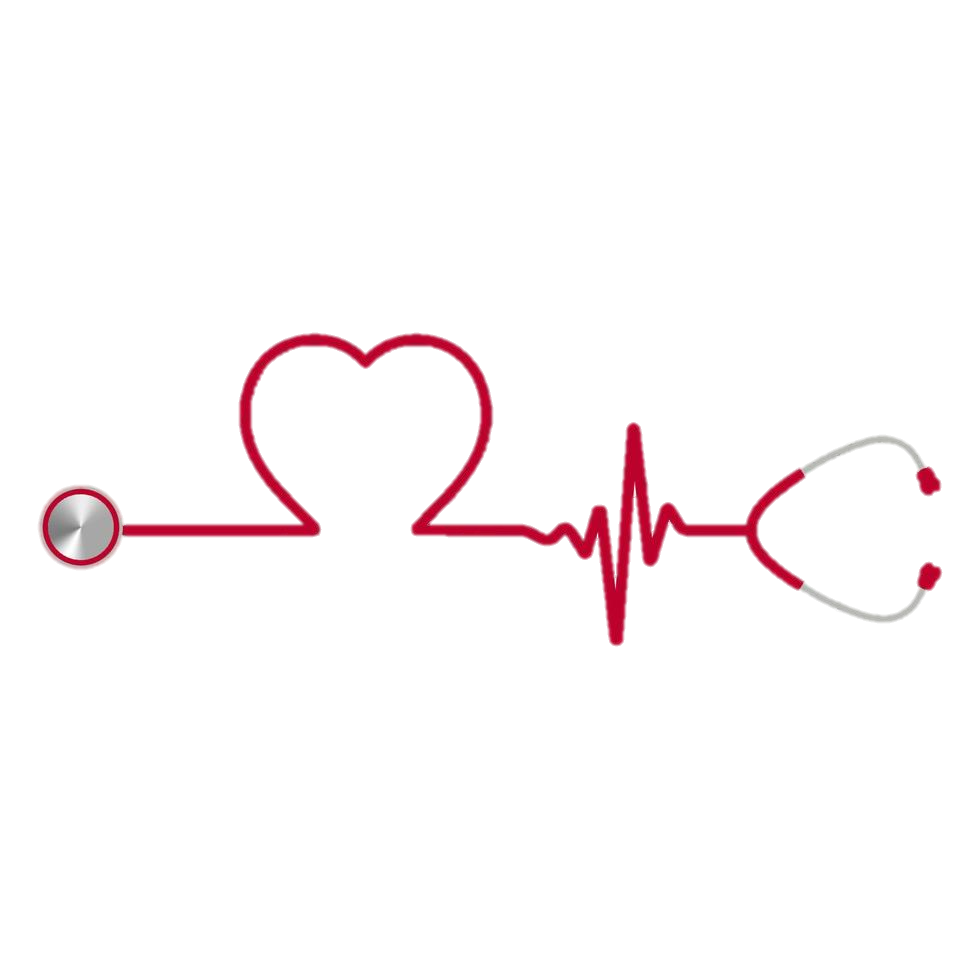 Hoạt động:
Hoạt động:
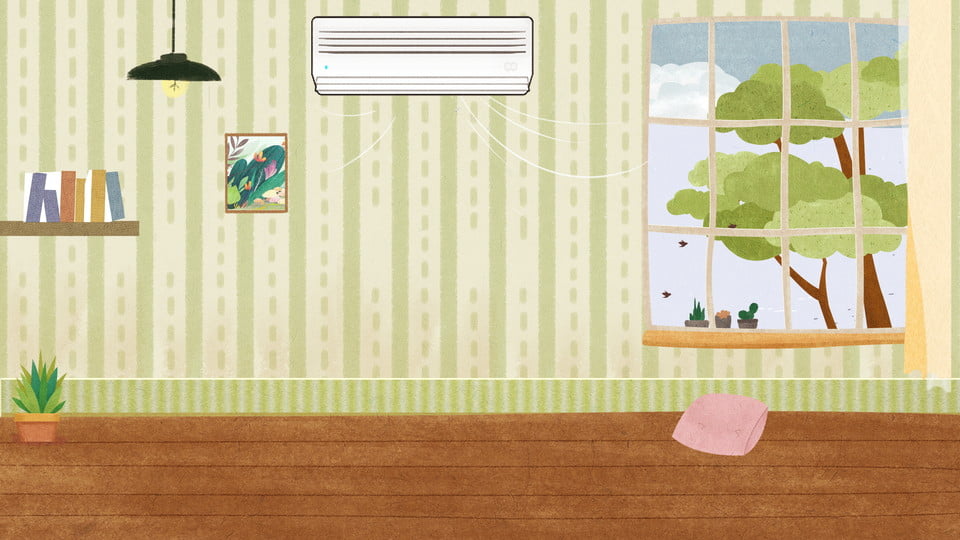 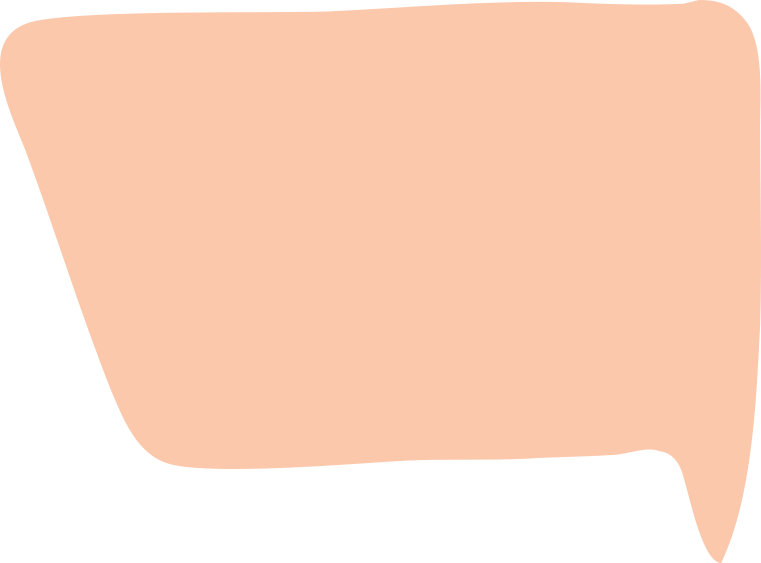 Đọc thật hay để giúp mình làm vườn cùng Miu nhé !
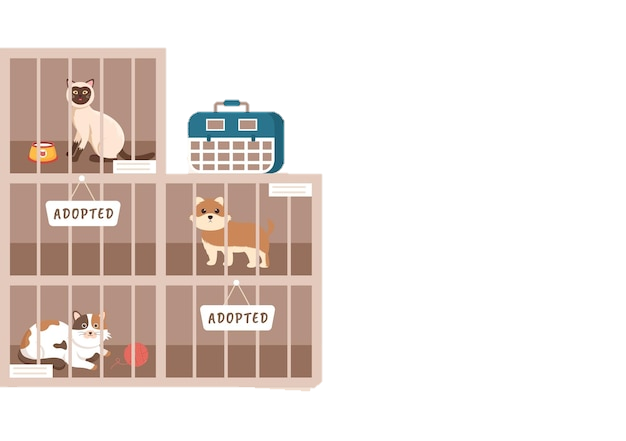 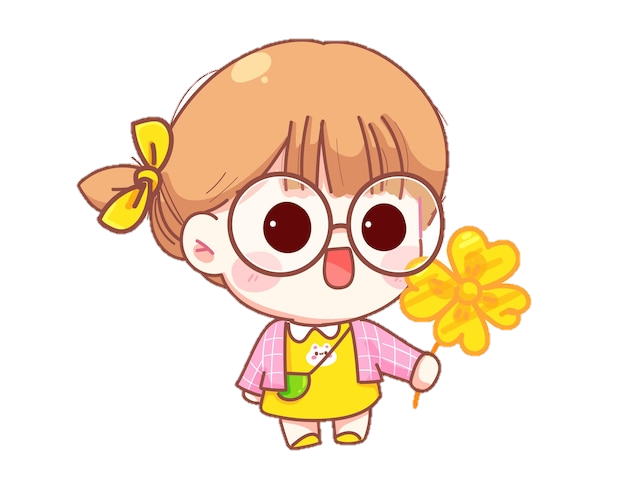 LUYỆN ĐỌC THÀNH TIẾNG
LUYỆN ĐỌC THÀNH TIẾNG
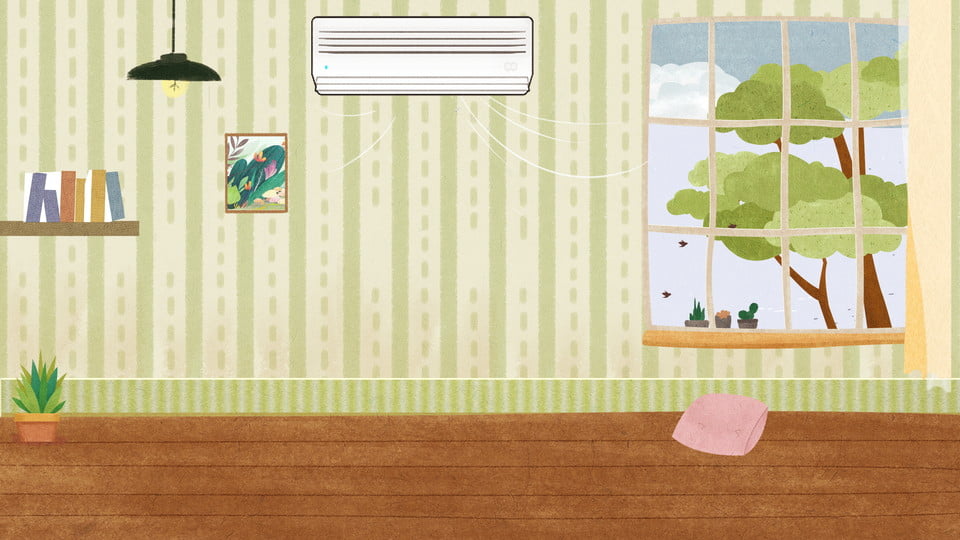 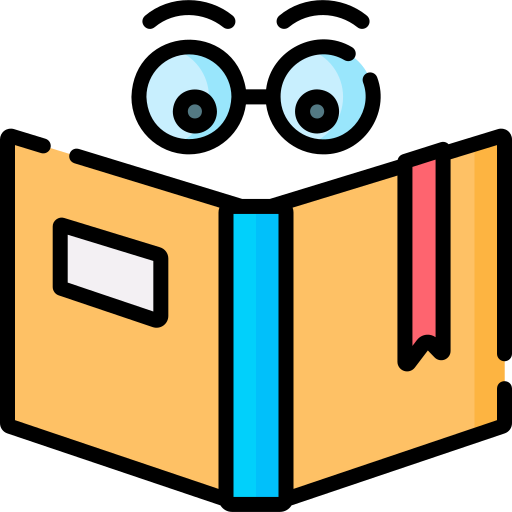 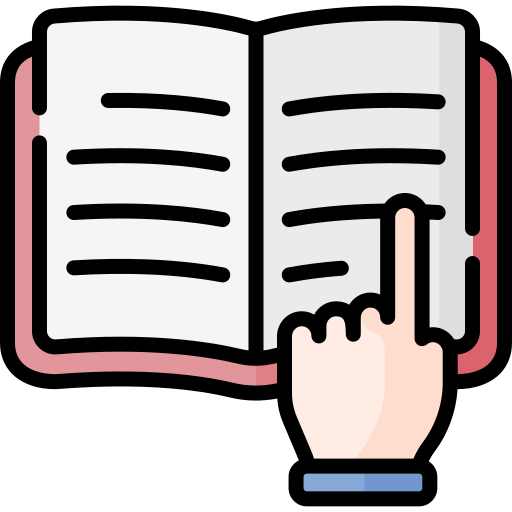 Mắt dõi
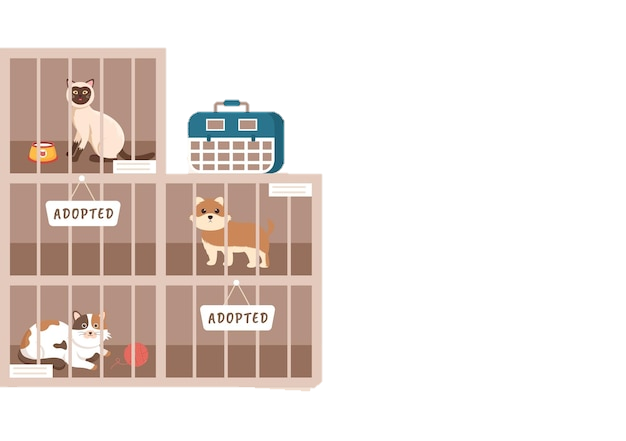 Tay dò
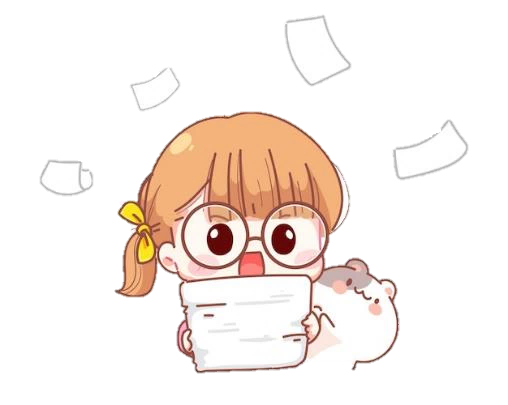 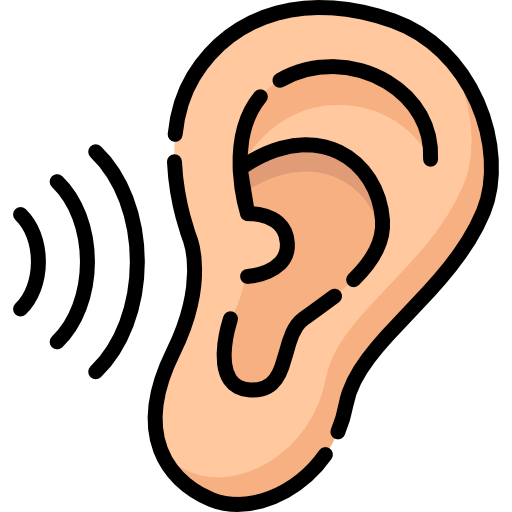 Tai nghe
Đọc mẫu
Đọc mẫu
Bác sĩ Phạm Ngọc Thạch là một tấm gương tiêu biểu cho các thế hệ thầy thuốc Việt Nam.
      Sinh thời, ông có công rất lớn trong việc tìm ra cách phòng và chữa bệnh lao phổi. Dù ở đâu, bất cứ lúc nào người bệnh cần, ông đều có mặt để thăm khám và chữa trị kịp thời. Không ít lần, ông đã tự tiếp máu của mình cho người bệnh. Hình ảnh quen thuộc, thân thương của ông trong chiếc áo choàng trắng với ống nghe, ân cần thăm hỏi từng bệnh nhân, túc trực bên giường những người bệnh nặng…còn mãi trong tâm trí đồng nghiệp.
Bác sĩ của nhân dân
Bác sĩ của nhân dân
Phạm Ngọc Thạch
(1909 – 1968)
Mọi người gọi ông là “Bác sĩ của nhân dân”. Nhiều bệnh viện, trường học và các công trình trên mọi miền đất nước được vinh dự mang tên ông. Từ năm 2009, tên của bác sĩ Phạm Ngọc Thạch được đặt cho giải thường nhằm vinh danh những y, bác sĩ trẻ tích cực học tập, không ngừng rèn luyện và cống hiến cho ngành Y tế nước nhà.
Minh Đức
Bác sĩ của nhân dân
Bác sĩ của nhân dân
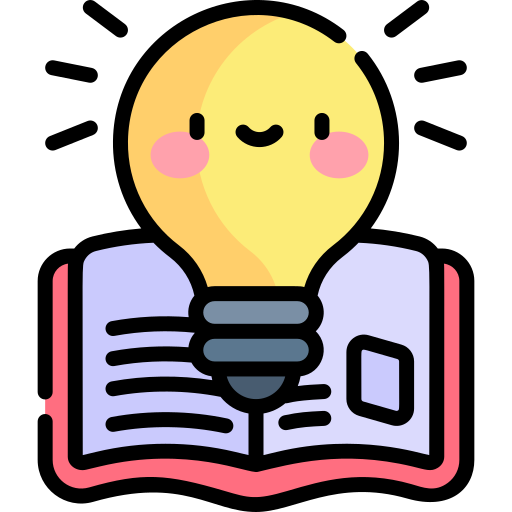 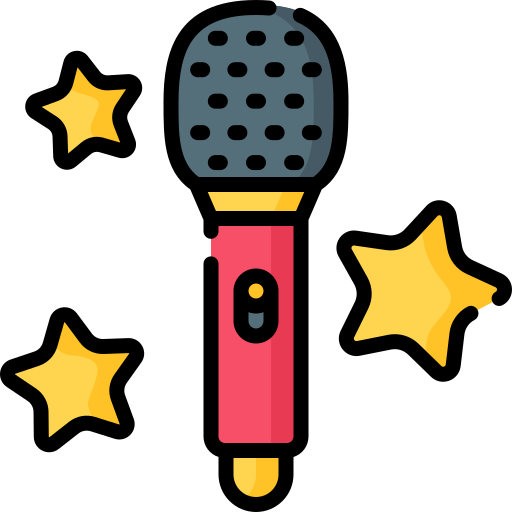 GIỌNG ĐỌC
GIỌNG ĐỌC
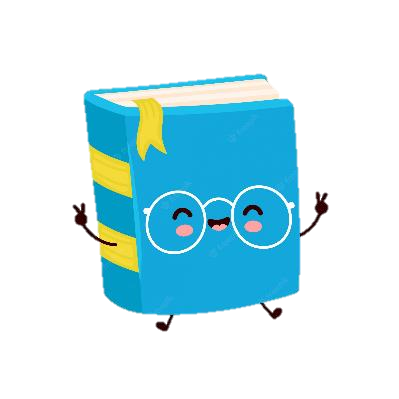 Giọng đọc thong thả, rõ ràng, rành mạch; nhấn giọng ở những từ ngữ chỉ việc làm, cống hiến của bác sĩ Phạm Ngọc Thạch, lòng biết ơn và những việc làm bày tỏ sự tri ân dành cho ông.
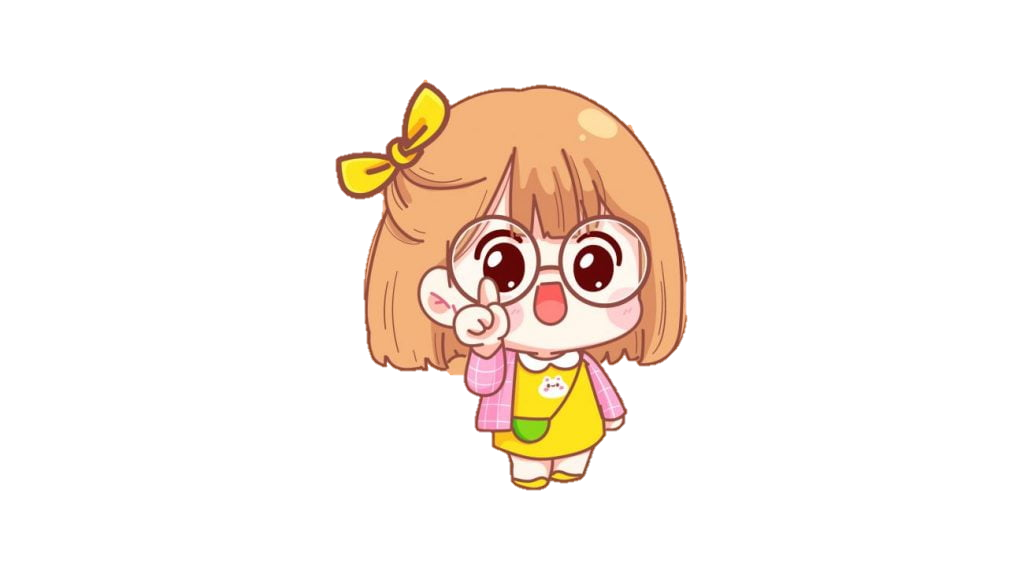 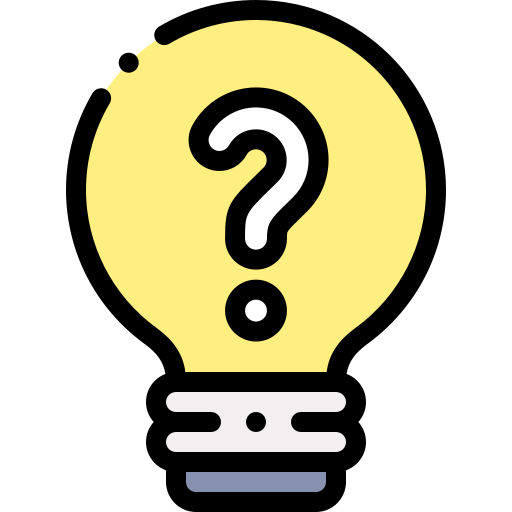 Bài tập đọc được chia làm mấy đoạn?
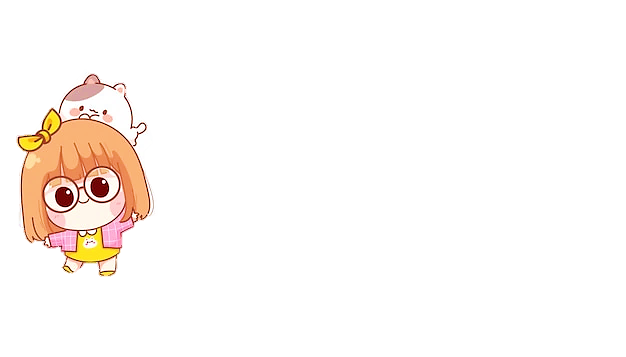 Đoạn 1: Từ đầu đến “Việt Nam”.
Đoạn 2: Tiếp theo đến “đồng nghiệp”.
Đoạn 3: Còn lại.
LUYỆN ĐỌC NỐI TIẾP ĐOẠN
LUYỆN ĐỌC NỐI TIẾP ĐOẠN
Đoạn 1:
Bác sĩ của nhân dân
Bác sĩ của nhân dân
Bác sĩ Phạm Ngọc Thạch là một tấm gương tiêu biểu cho các thế hệ thầy thuốc Việt Nam.
LUYỆN ĐỌC NỐI TIẾP ĐOẠN
LUYỆN ĐỌC NỐI TIẾP ĐOẠN
Đoạn 2:
Sinh thời, ông có công rất lớn trong việc tìm ra cách phòng và chữa bệnh lao phổi. Dù ở đâu, bất cứ lúc nào người bệnh cần, ông đều có mặt để thăm khám và chữa trị kịp thời. Không ít lần, ông đã tự tiếp máu của mình cho người bệnh. Hình ảnh quen thuộc, thân thương của ông trong chiếc áo choàng trắng với ống nghe, ân cần thăm hỏi từng bệnh nhân, túc trực bên giường những người bệnh nặng…còn mãi trong tâm trí đồng nghiệp.
Sinh thời, ông có công rất lớn trong việc tìm ra cách phòng và chữa bệnh lao phổi. Dù ở đâu, bất cứ lúc nào người bệnh cần, ông đều có mặt để thăm khám và chữa trị kịp thời. Không ít lần, ông đã tự tiếp máu của mình cho người bệnh. Hình ảnh quen thuộc, thân thương của ông trong chiếc áo choàng trắng với ống nghe, ân cần thăm hỏi từng bệnh nhân, túc trực bên giường những người bệnh nặng…còn mãi trong tâm trí đồng nghiệp.
LUYỆN ĐỌC NỐI TIẾP ĐOẠN
LUYỆN ĐỌC NỐI TIẾP ĐOẠN
Đoạn 3:
Mọi người gọi ông là “Bác sĩ của nhân dân”. Nhiều bệnh viện, trường học và các công trình trên mọi miền đất nước được vinh dự mang tên ông. Từ năm 2009, tên của bác sĩ Phạm Ngọc Thạch được đặt cho giải thường nhằm vinh danh những y, bác sĩ trẻ tích cực học tập, không ngừng rèn luyện và cống hiến cho ngành Y tế nước nhà.
Mọi người gọi ông là “Bác sĩ của nhân dân”. Nhiều bệnh viện, trường học và các công trình trên mọi miền đất nước được vinh dự mang tên ông. Từ năm 2009, tên của bác sĩ Phạm Ngọc Thạch được đặt cho giải thường nhằm vinh danh những y, bác sĩ trẻ tích cực học tập, không ngừng rèn luyện và cống hiến cho ngành Y tế nước nhà.
Hoạt  động
Hoạt  động
Tiêu chí đánh giá
Yêu Cầu
LUYỆN ĐỌC NỐI TIẾP ĐOẠN THEO NHÓM
LUYỆN ĐỌC NỐI TIẾP ĐOẠN THEO NHÓM
Phân công đọc theo đoạn.
Tất cả thành viên đều đọc.
Giải nghĩa từ cùng nhau.
1. Đọc đúng.
2. Đọc to, rõ.
3. Đọc ngắt, nghỉ đúng chỗ.
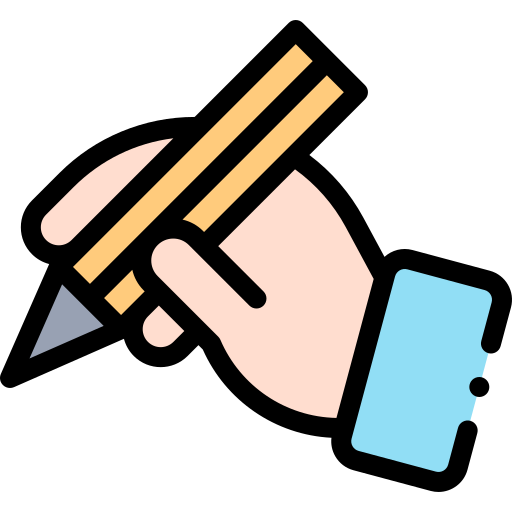 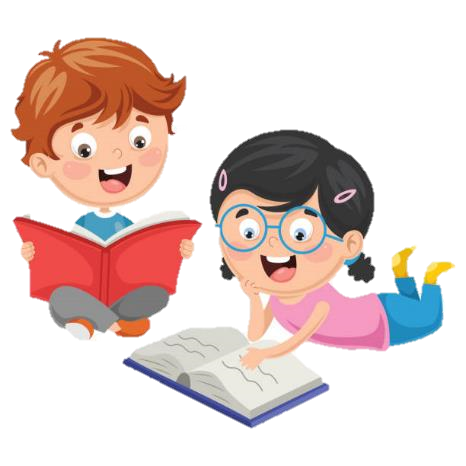 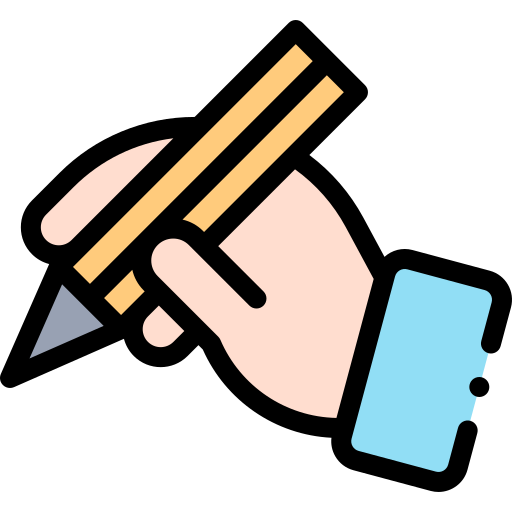 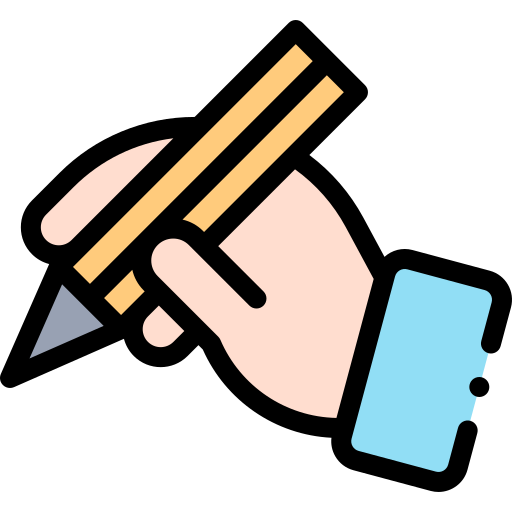 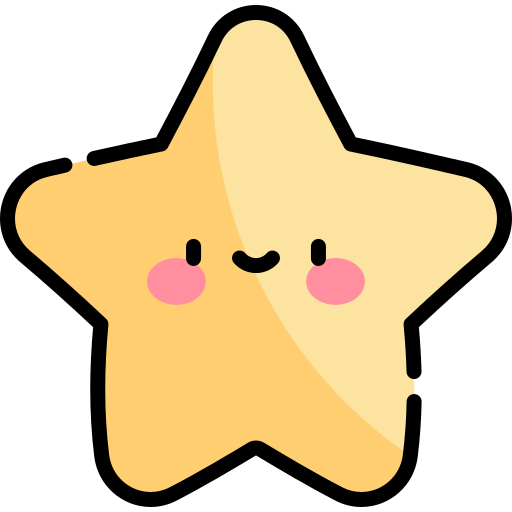 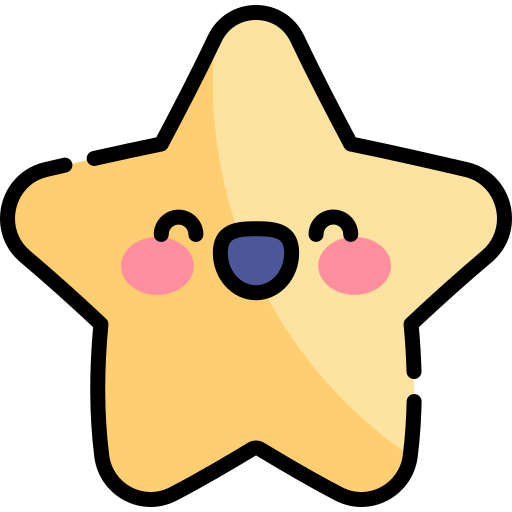 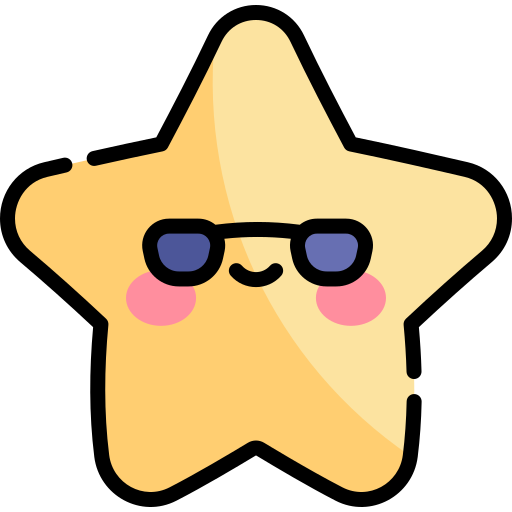 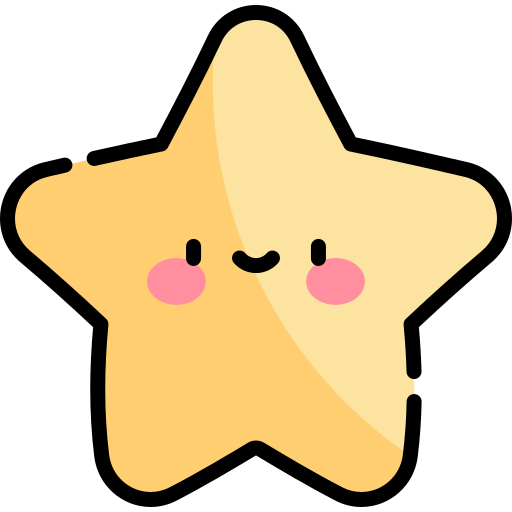 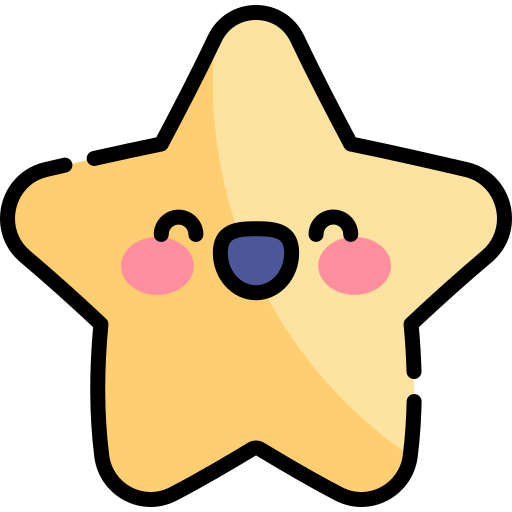 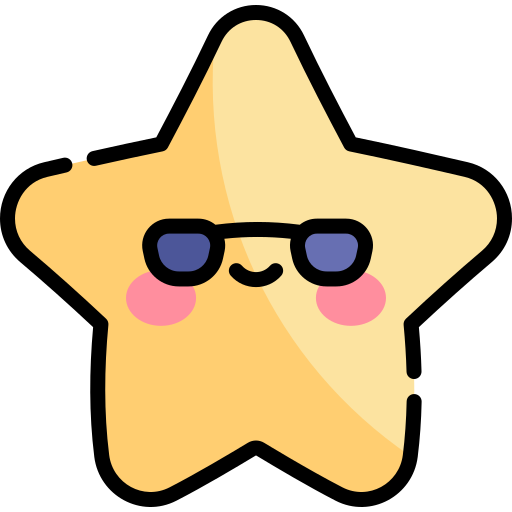 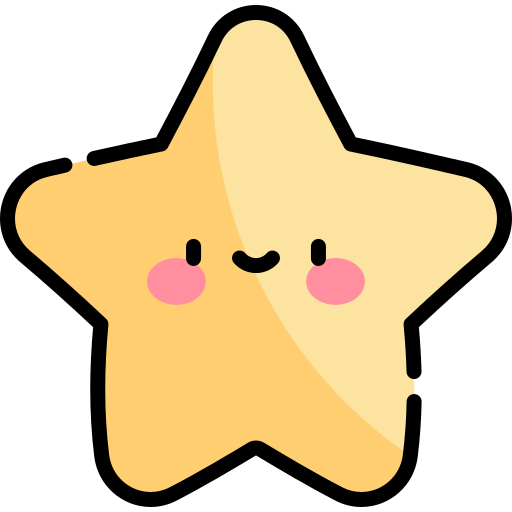 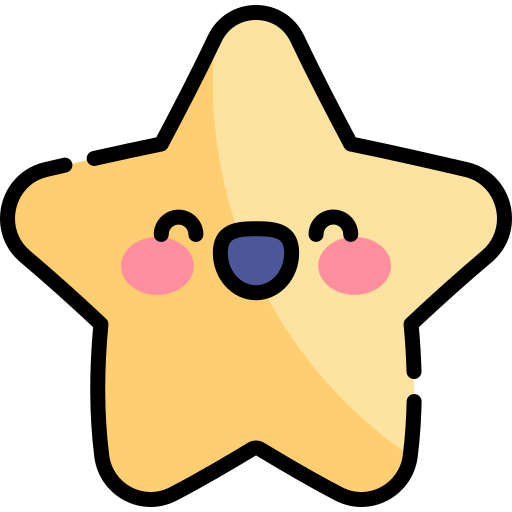 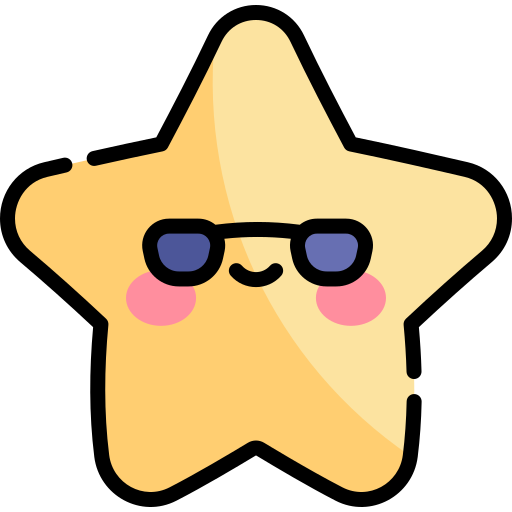 Hoạt  động
Hoạt  động
Tiêu chí đánh giá
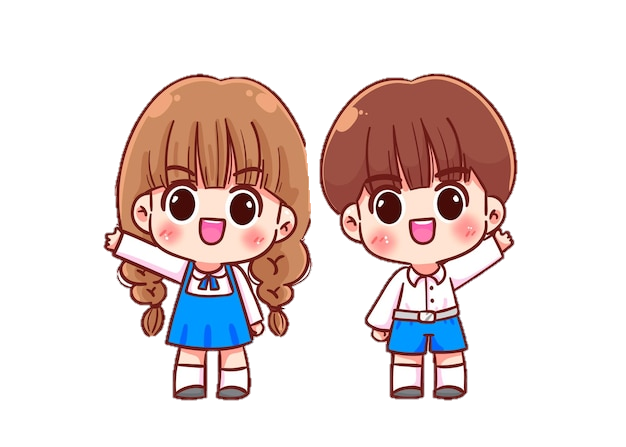 THI ĐUA ĐỌC TRƯỚC LỚP
THI ĐUA ĐỌC TRƯỚC LỚP
1. Đọc đúng.
2. Đọc to, rõ.
3. Đọc ngắt, nghỉ đúng chỗ.
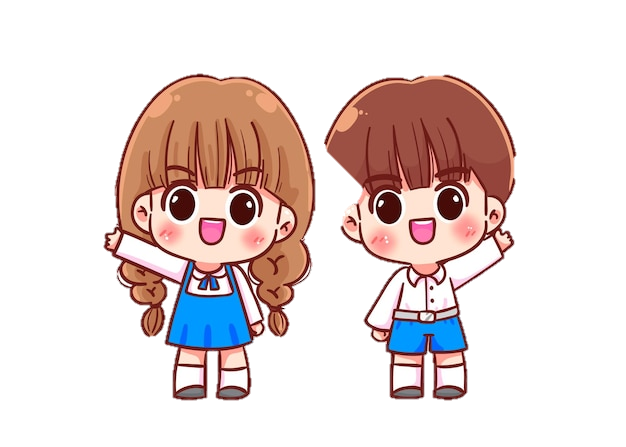 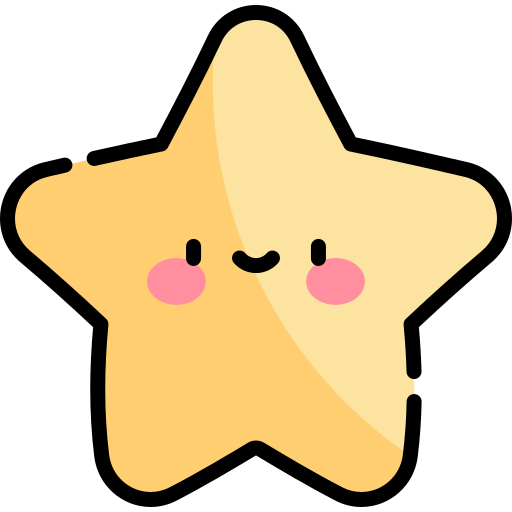 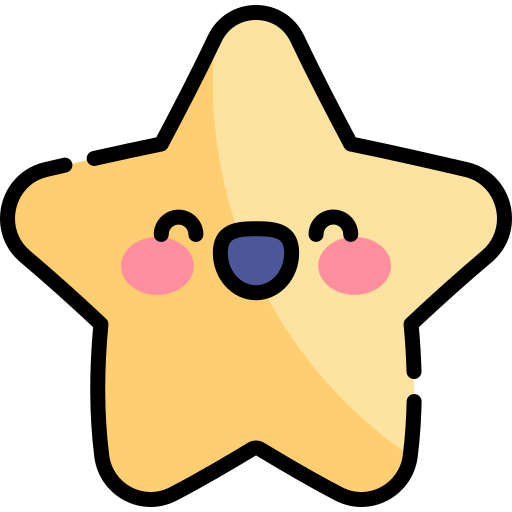 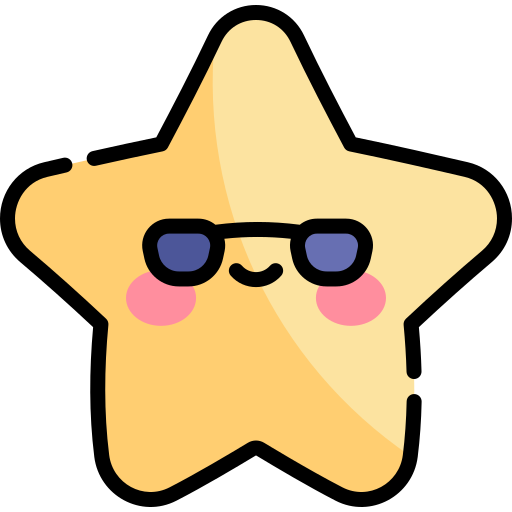 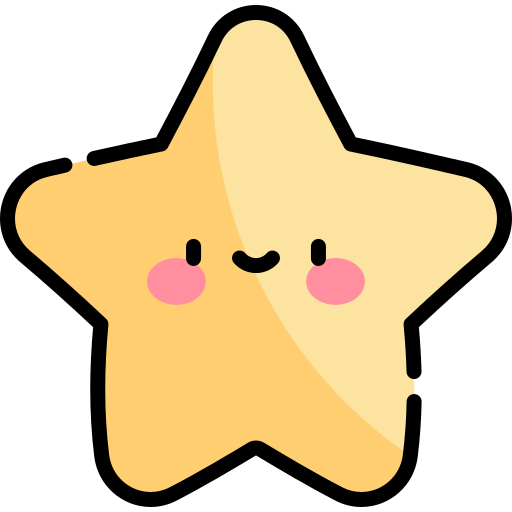 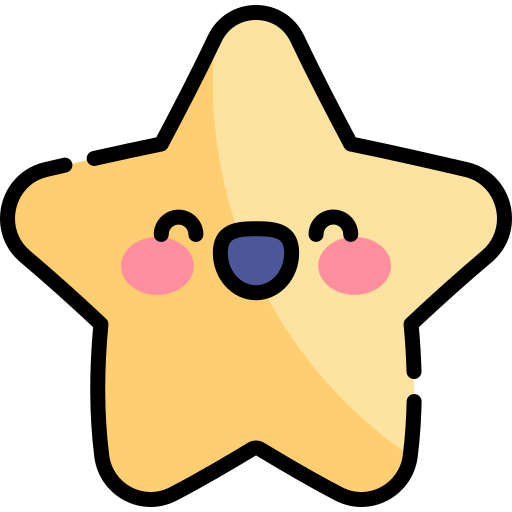 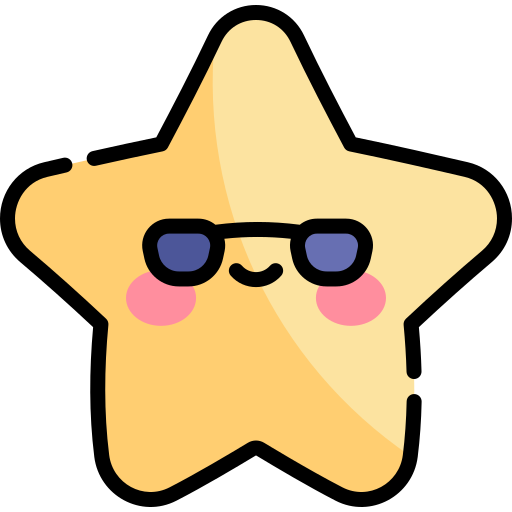 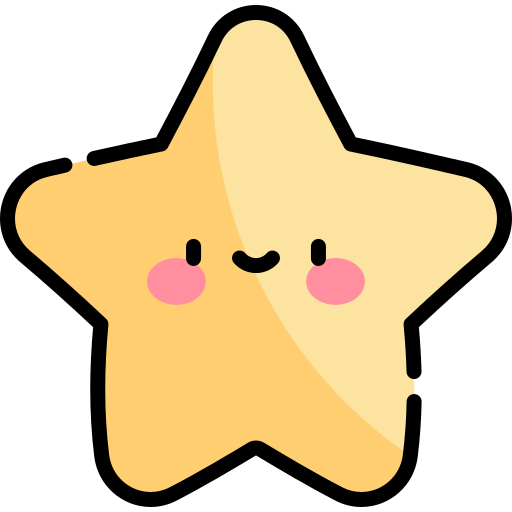 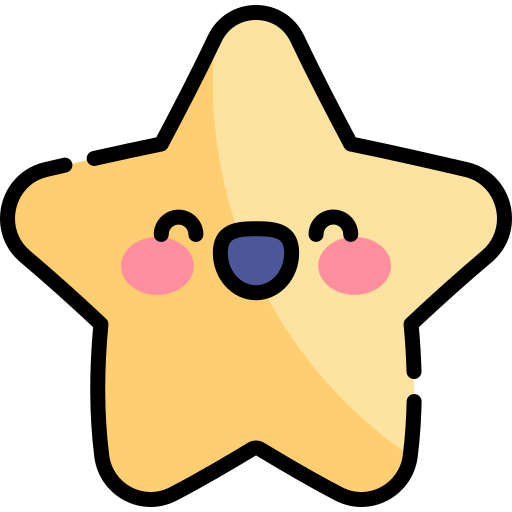 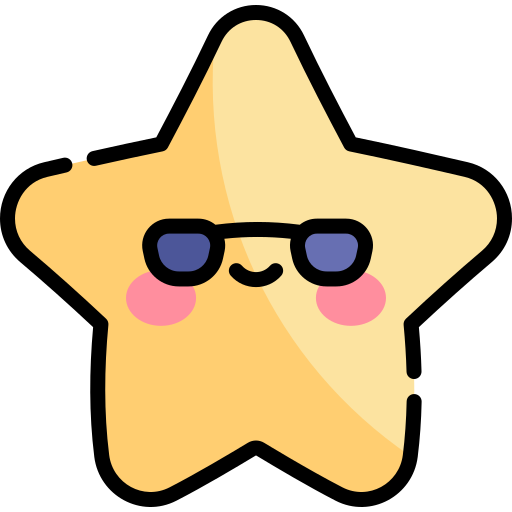 BÌNH CHỌN 
NHÓM ĐỌC TỐT NHẤT
BÌNH CHỌN 
NHÓM ĐỌC TỐT NHẤT
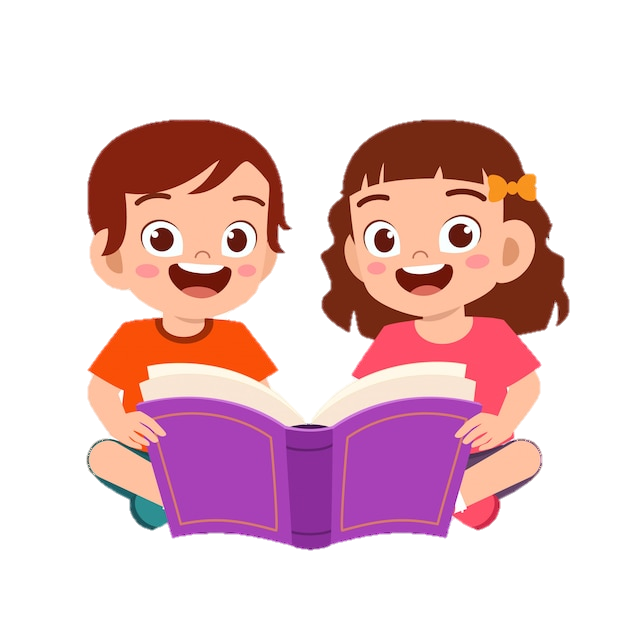 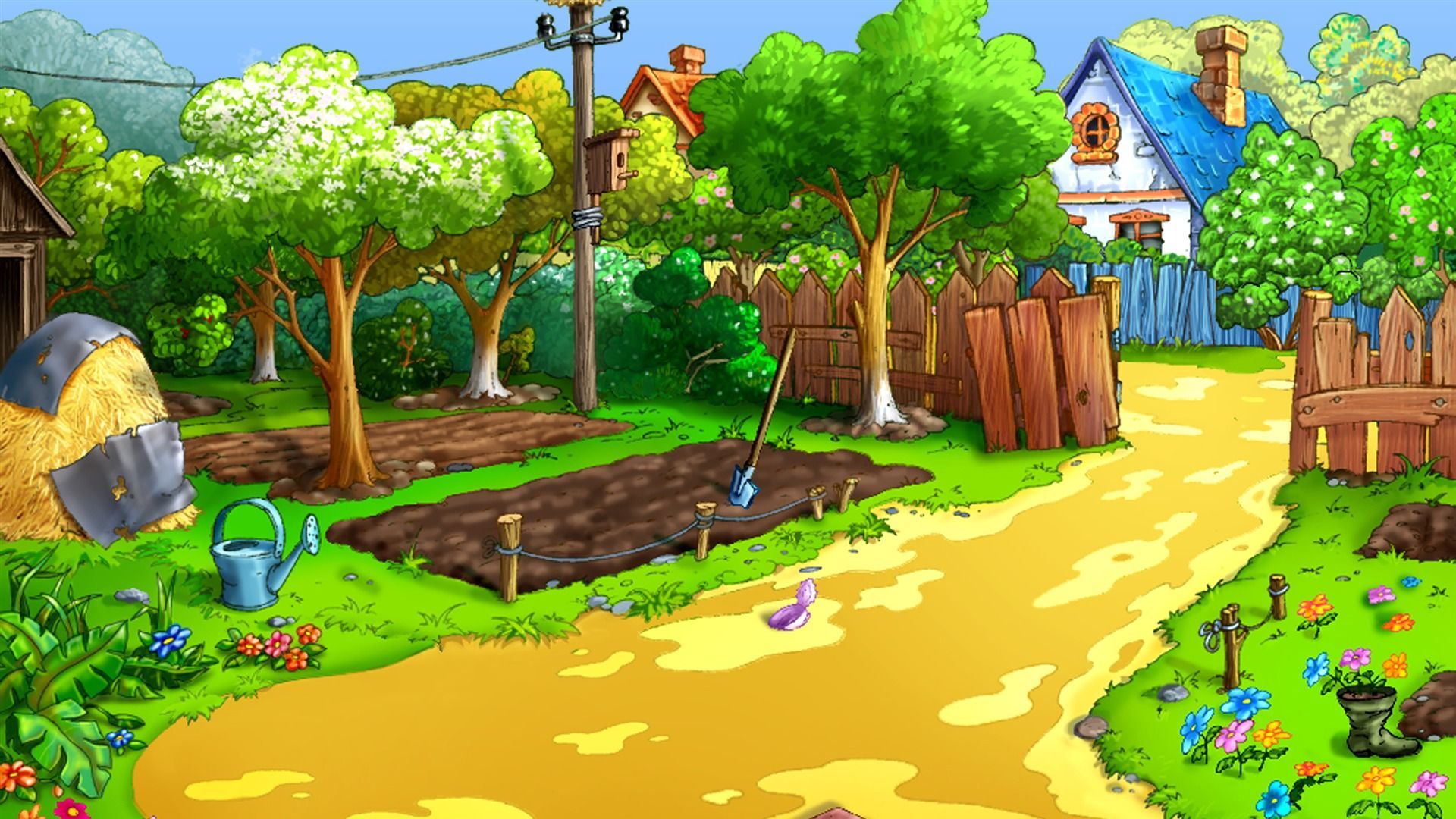 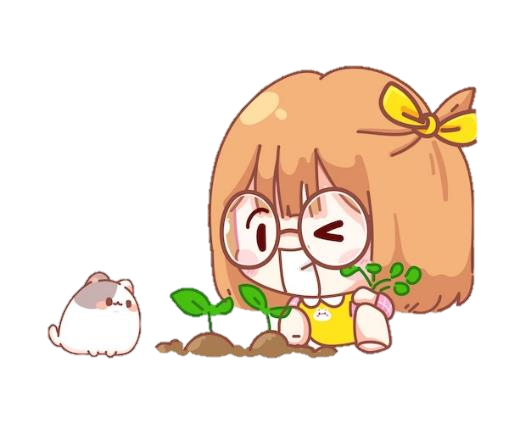 Hoạt động:
Hoạt động:
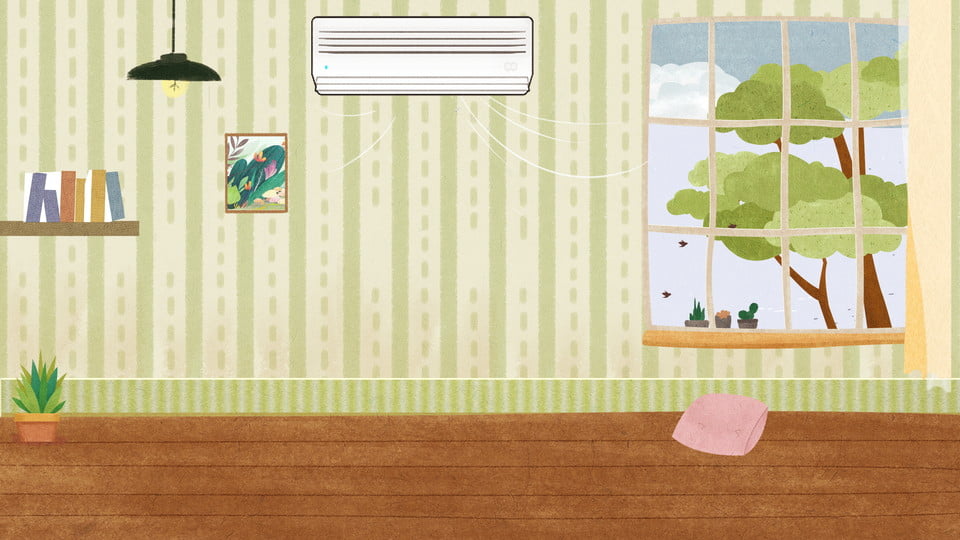 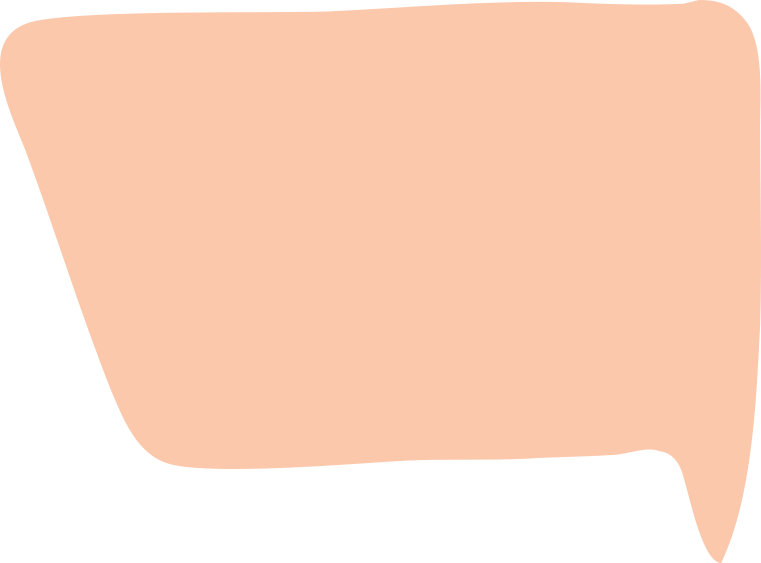 Các bạn hãy cùng tớ 
tắm cho Miu nhé!
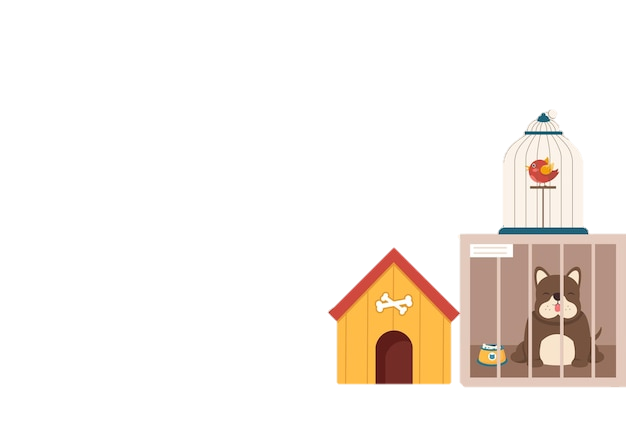 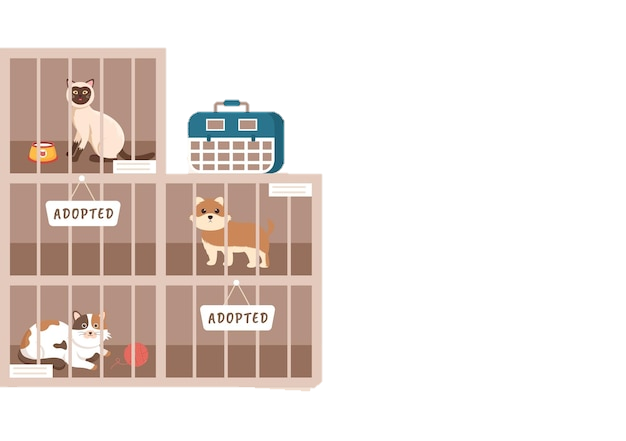 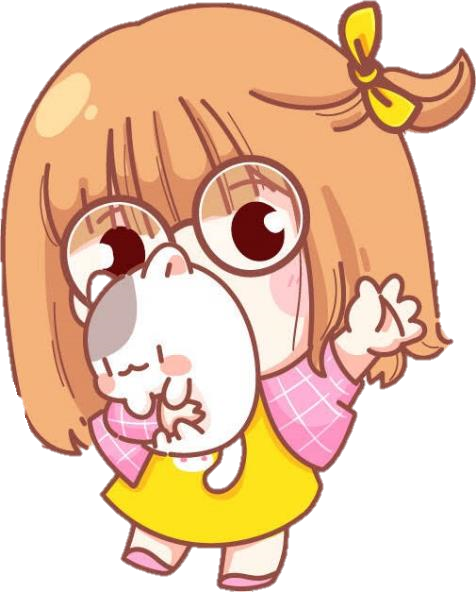 LUYỆN 
ĐỌC HIỂU
LUYỆN 
ĐỌC HIỂU
GIẢI NGHĨA TỪ KHÓ HIỂU
GIẢI NGHĨA TỪ KHÓ HIỂU
Phạm Ngọc Thạch: bác sĩ có nhiều cống hiến cho y học, được Nhà nước truy tặng Giải thưởng Hồ Chí Minh năm 1997.
Phạm Ngọc Thạch
(1909 – 1968)
GIẢI NGHĨA TỪ KHÓ HIỂU
GIẢI NGHĨA TỪ KHÓ HIỂU
Sinh thời: lúc còn sống.
Túc trực: có mặt thường xuyên ở bên cạnh.
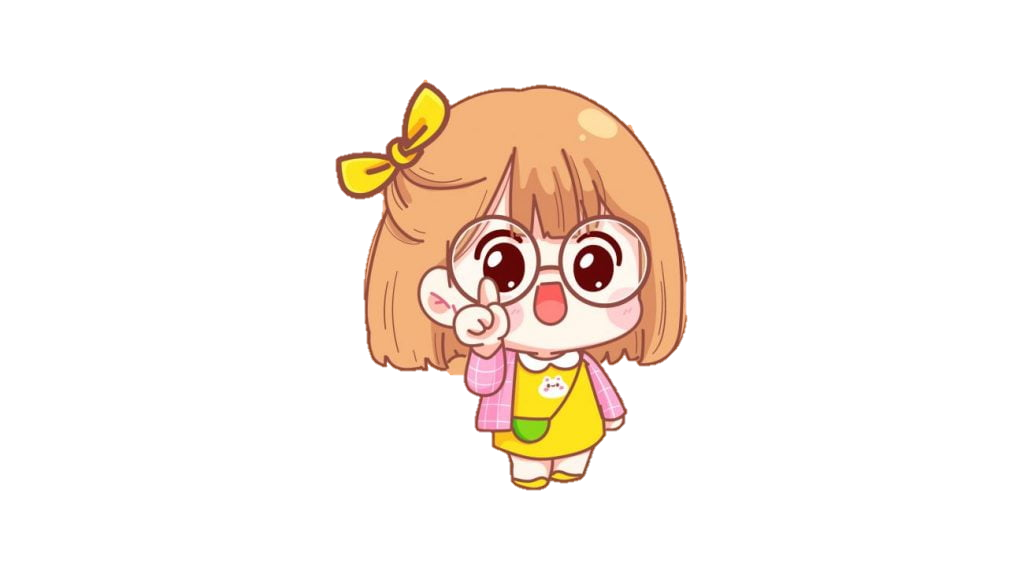 Phòng: chuẩn bị trước để có biện pháp tránh, ngăn ngừa bệnh tật.
GIẢI NGHĨA TỪ KHÓ HIỂU
GIẢI NGHĨA TỪ KHÓ HIỂU
Chữa trị: chữa bệnh, điều trị bệnh nói chung.
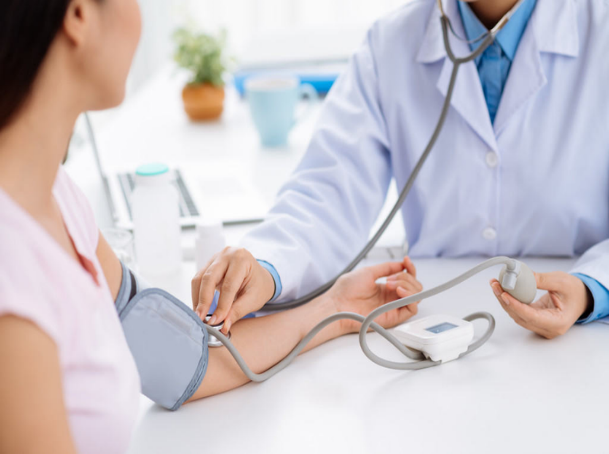 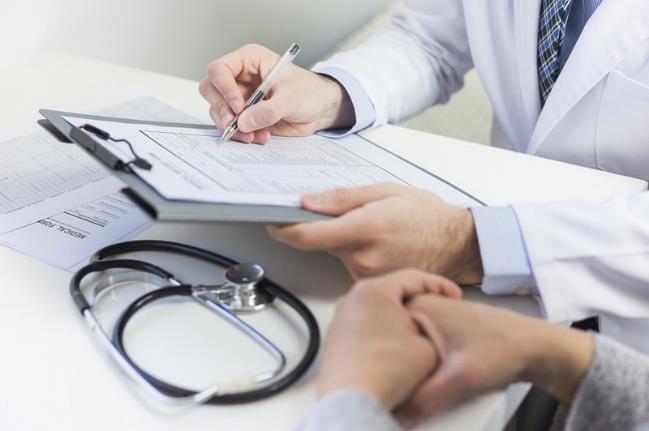 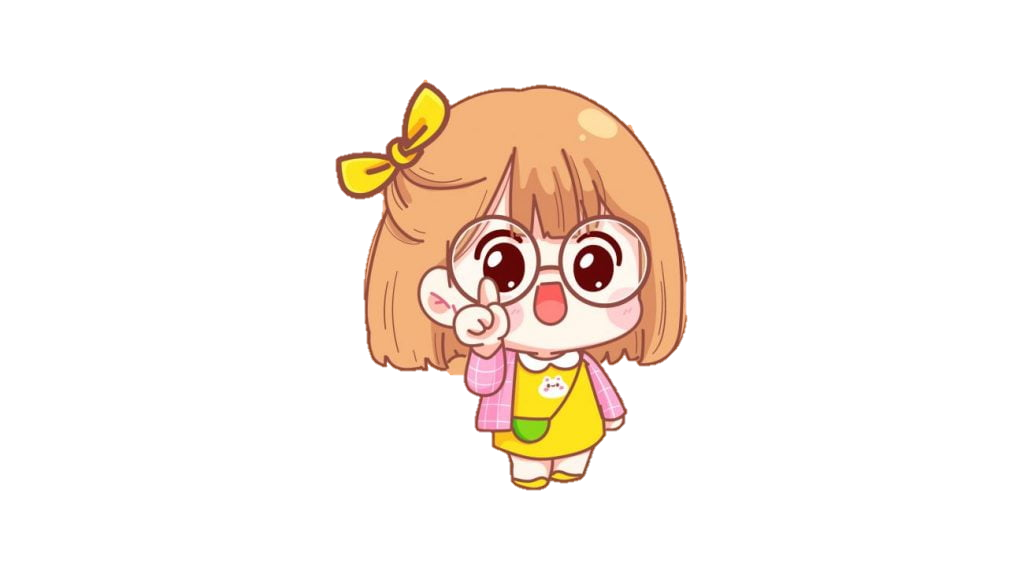 GIẢI NGHĨA TỪ KHÓ HIỂU
GIẢI NGHĨA TỪ KHÓ HIỂU
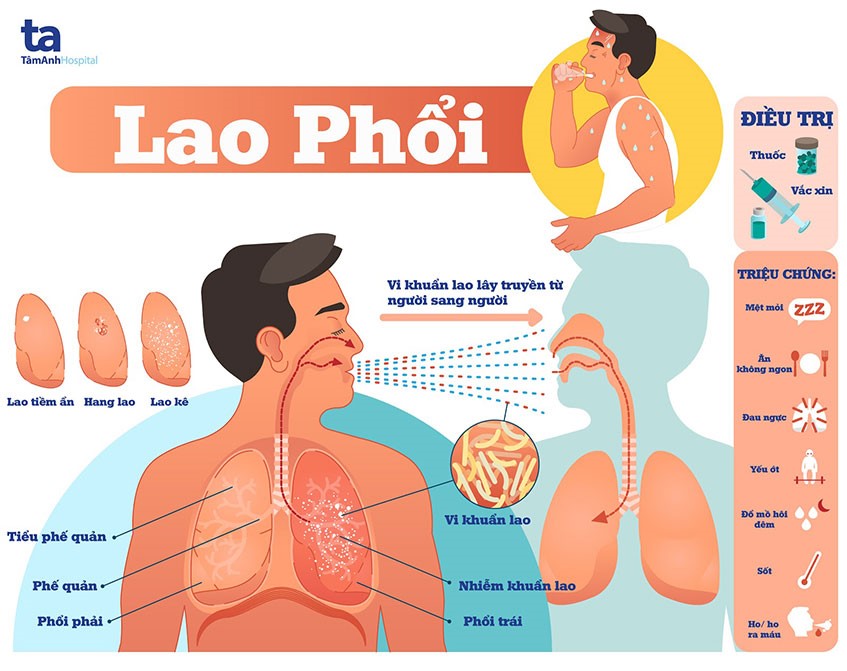 Lao phổi: một trong những bệnh truyền nhiễm gây tử vong hàng đầu trên thế giới.
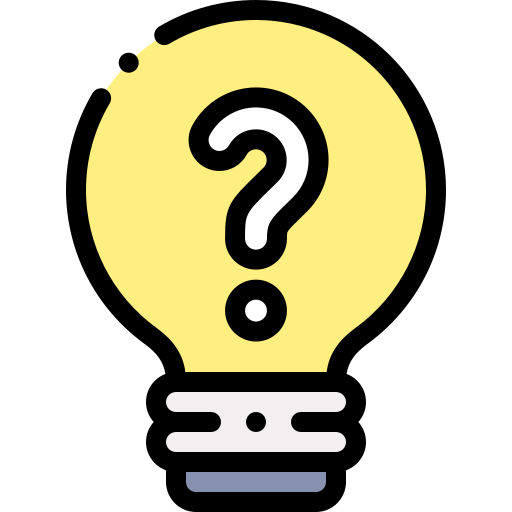 1. Đoạn đầu tiên của bài đọc cho biết bác sĩ Phạm Ngọc Thạch là người như thế nào?
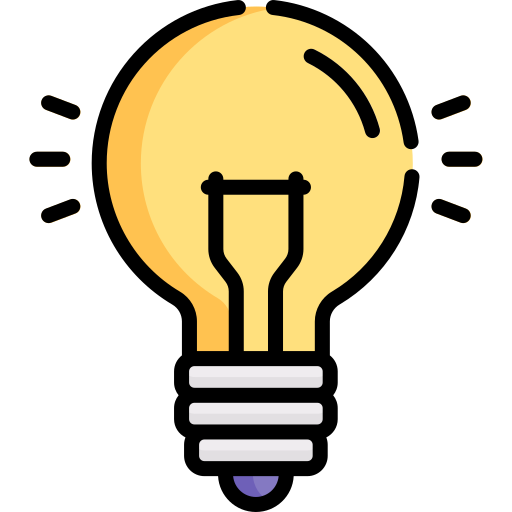 Đoạn đầu tiên của bài đọc cho biết bác sĩ Phạm Ngọc Thạch là tấm gương tiêu biểu cho các thế hệ thầy thuốc Việt Nam.
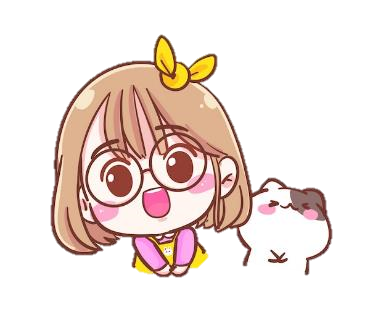 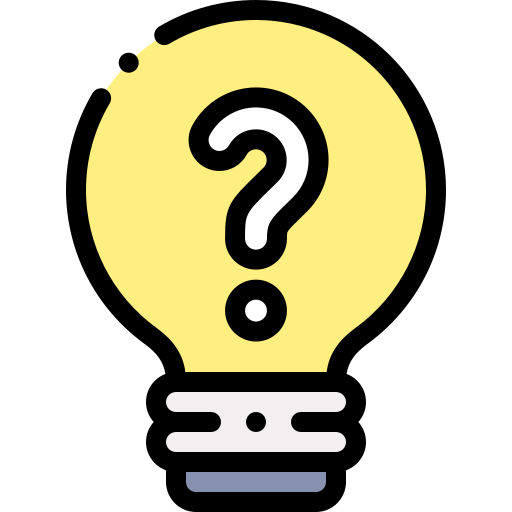 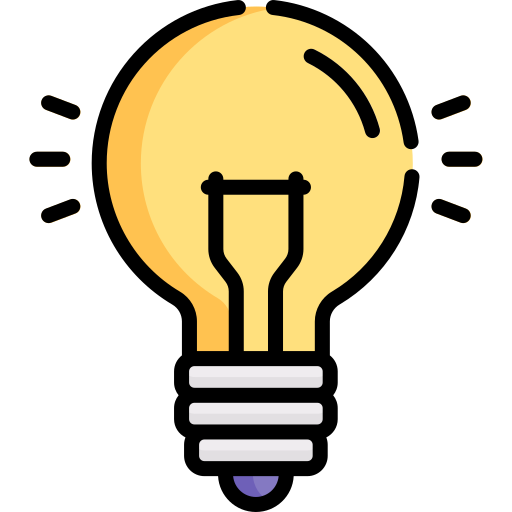 2. Tìm những chi tiết cho thấy bác sĩ Phạm Ngọc Thạch hết lòng với công việc.
Những chi tiết cho thấy bác sĩ Phạm Ngọc Thạch hết lòng với công việc là khi người bệnh cần, ông có mặt để khám và chữa trị, tự tiếp máu của mình cho bệnh nhân,...
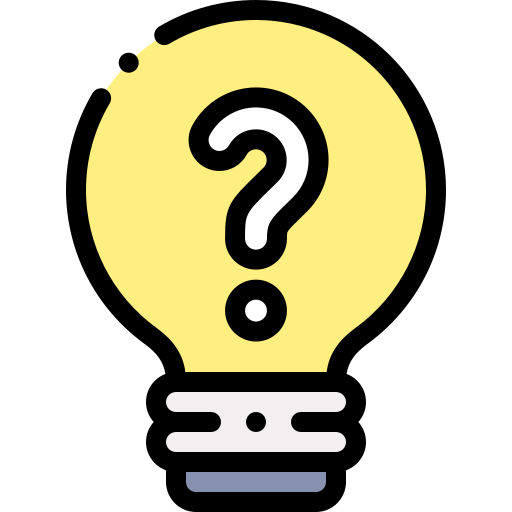 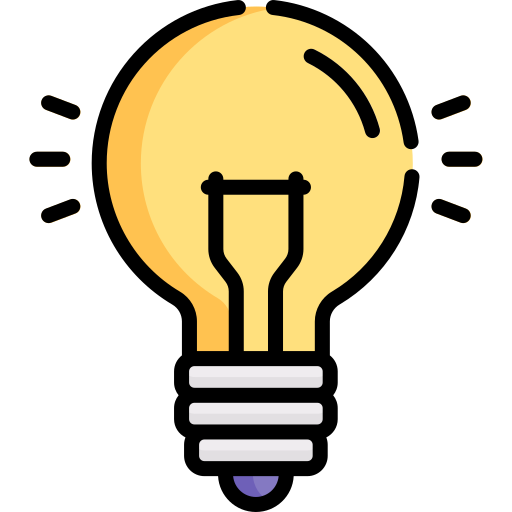 3. Những hình ảnh nào của bác sĩ Phạm Ngọc Thạch còn mãi trong tâm trí đồng nghiệp?
Những hình ảnh nào của bác sĩ Phạm Ngọc Thạch còn mãi trong tâm trí đồng nghiệp: hình ảnh bác sĩ trong chiếc áo choàng trắng, ống nghe, thăm hỏi, túc trực bên người bệnh bị nặng.
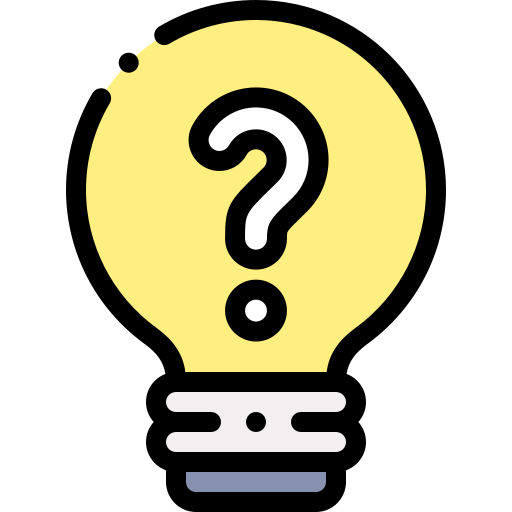 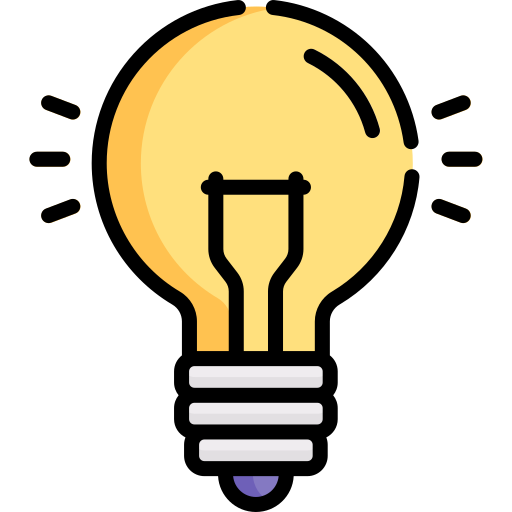 4. Theo em, vì sao mọi người gọi bác sĩ Phạm Ngọc Thạch là “Bác sĩ của nhân dân”?
Mọi người gọi bác sĩ Phạm Ngọc Thạch là “Bác sĩ của nhân dân” vì ông luôn hết mình, tận tụy khám và chữa bệnh cho bệnh nhân.
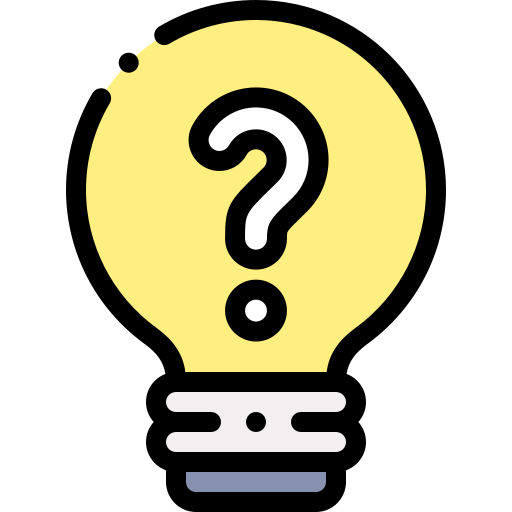 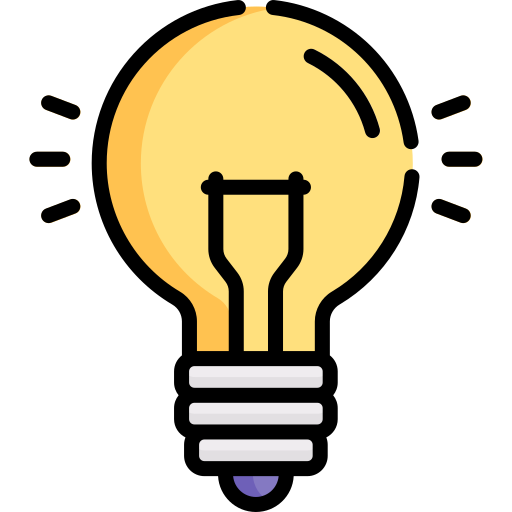 5. Việc lấy tên của bác sĩ Phạm Ngọc Thạch đạt cho giải thưởng nhằm vinh danh những y, bác sĩ trẻ nói lên điều gì?
Việc lấy tên của bác sĩ Phạm Ngọc Thạch đạt cho giải thưởng nhằm vinh danh những y, bác sĩ trẻ nói lên sự tri ân đối với người đã có nhiều cống hiến cho ngành Y tế và là lời khuyên cho các y, bác sĩ trẻ học tập tấm gương hết lòng vì người bệnh, vì sự nghiệp bảo vệ và nâng cao sức khỏe của mọi người.
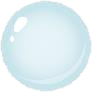 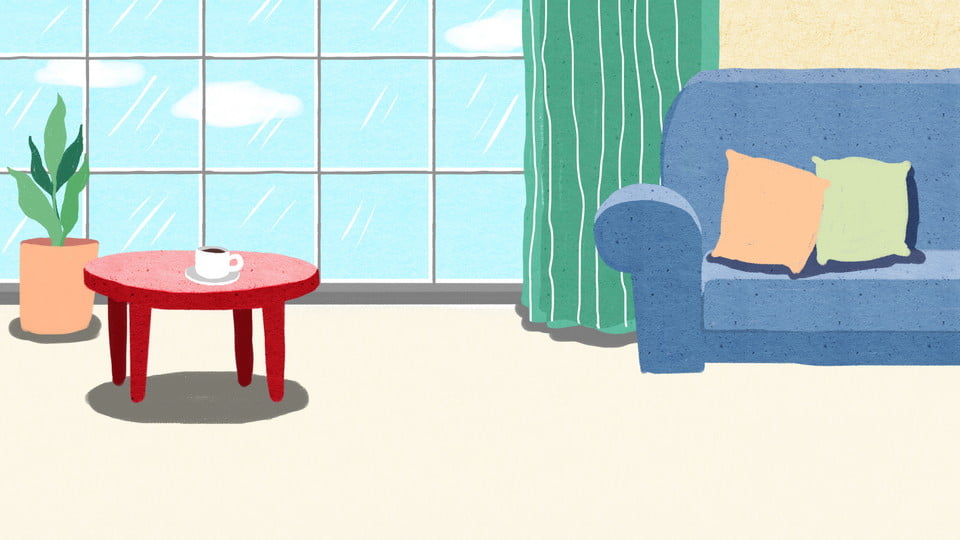 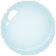 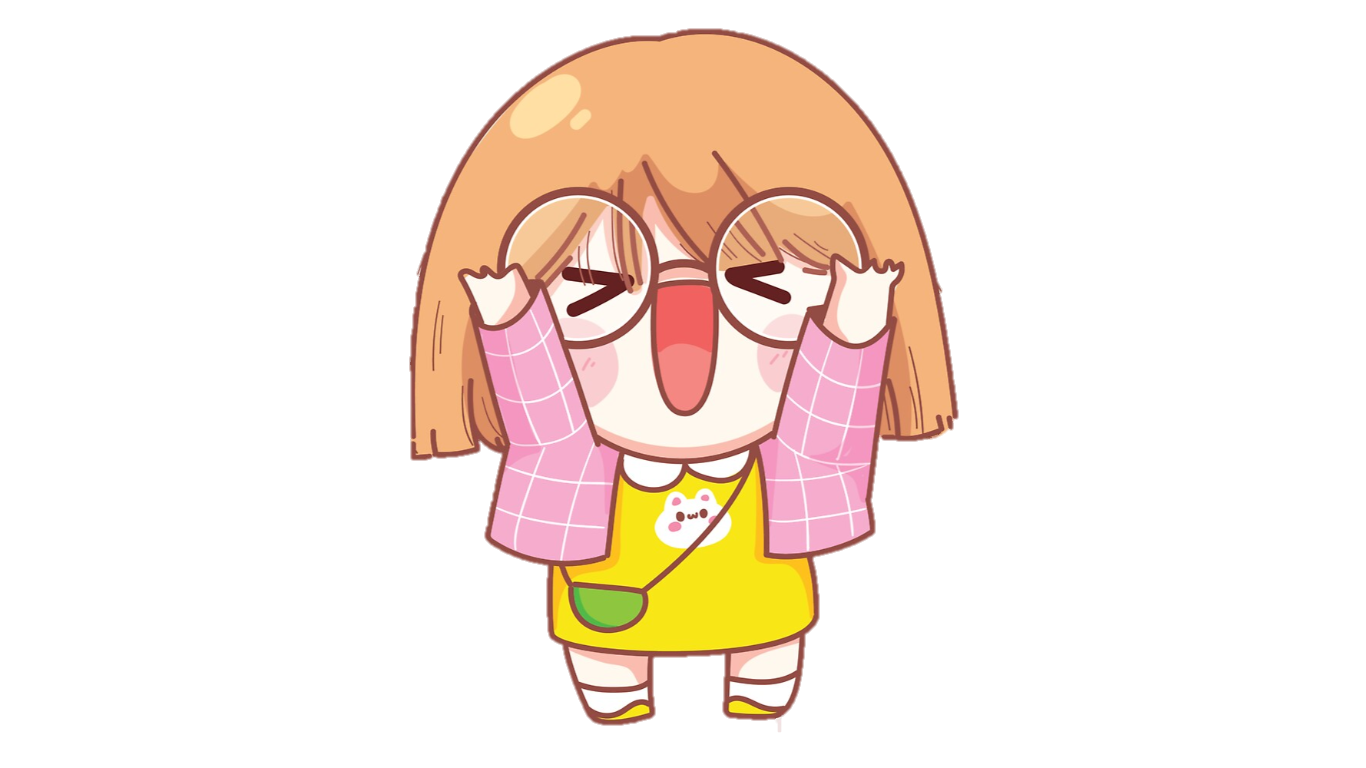 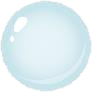 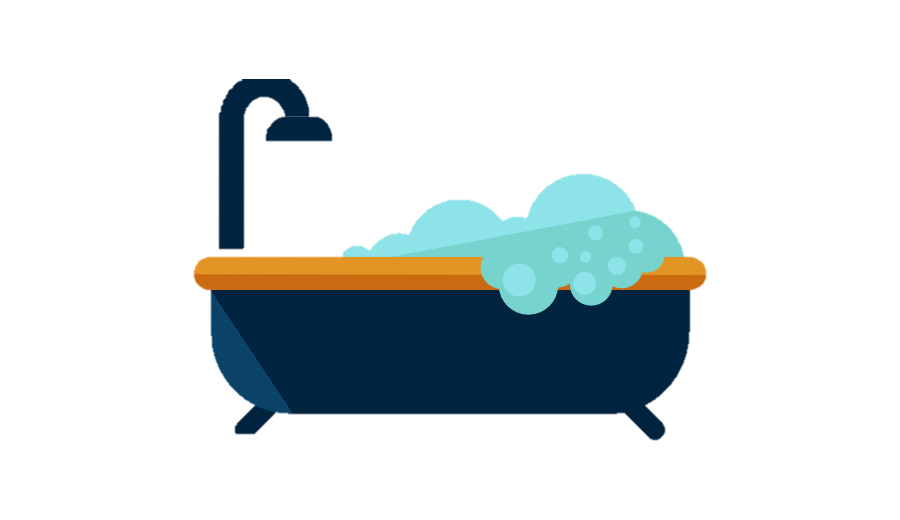 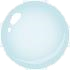 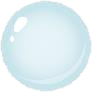 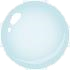 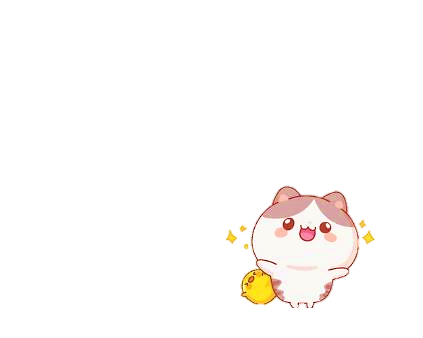 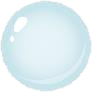 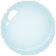 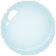 Hoạt động:
Hoạt động:
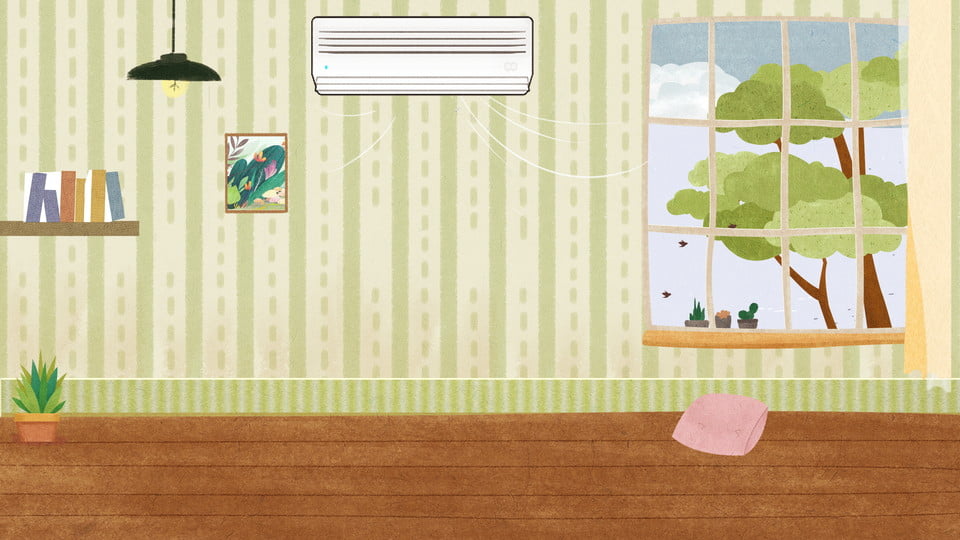 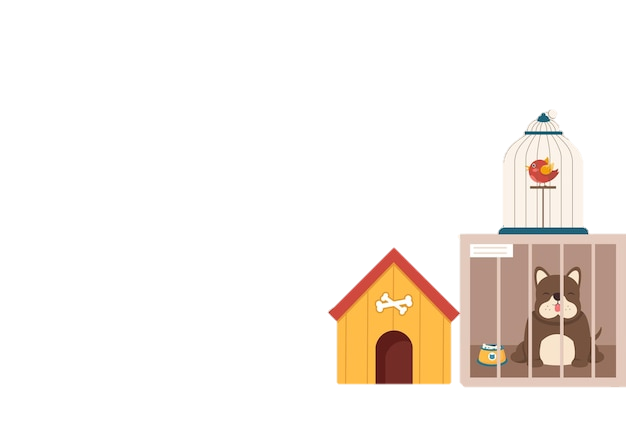 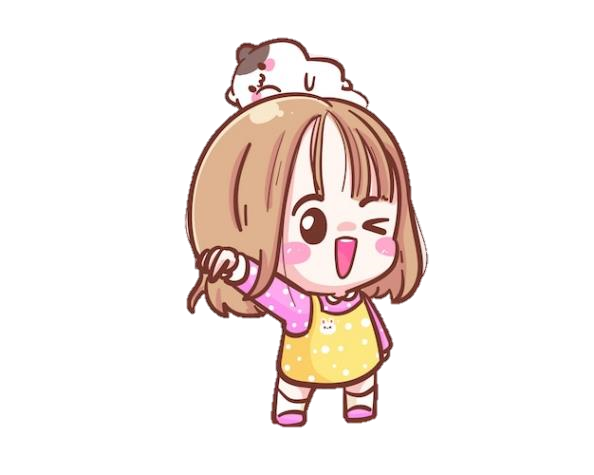 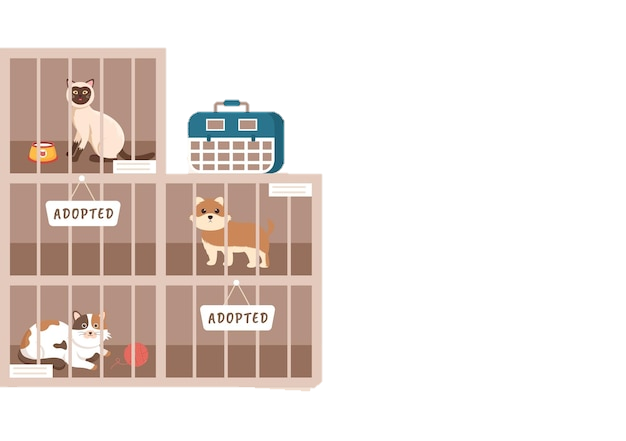 LUYỆN 
ĐỌC lại
LUYỆN 
ĐỌC Lại
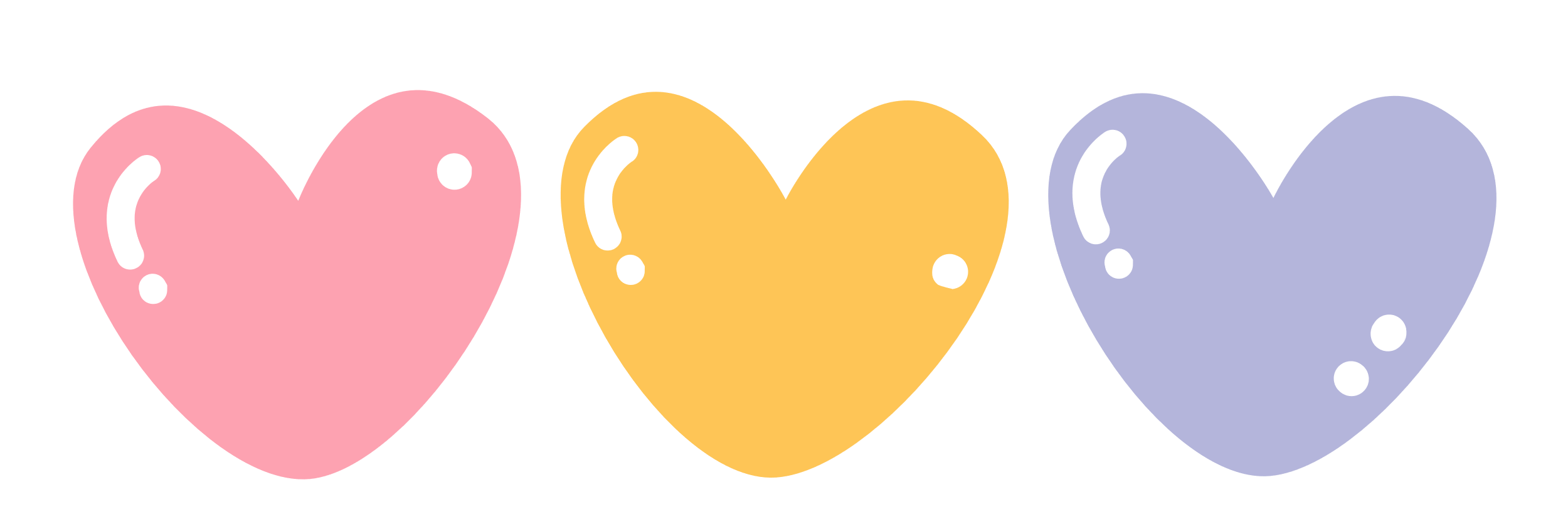 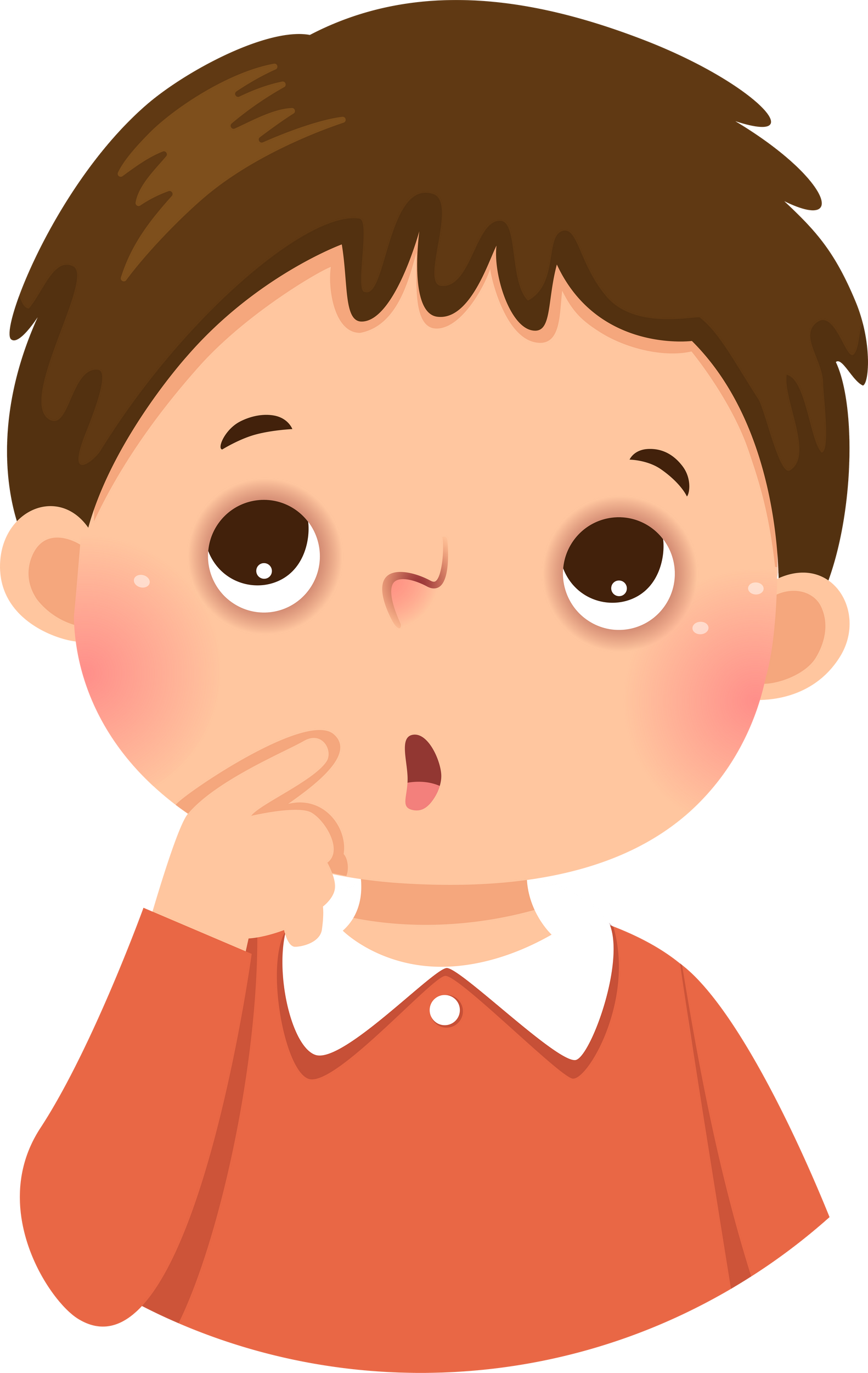 Hãy nêu nội dung chính của bài đọc.
Kể về tấm gương tận tụy, hết lòng vì người bệnh, vì nền y học nước nhà của bác sĩ Phạm Ngọc Thạch và sự tri ân của mọi người dành cho ông.
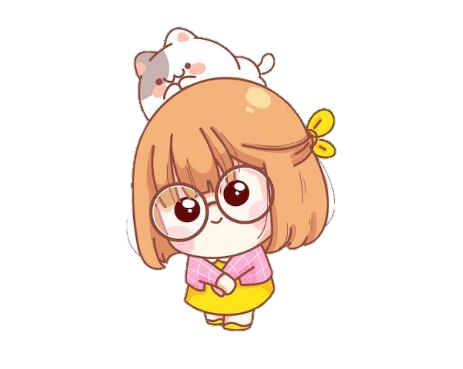 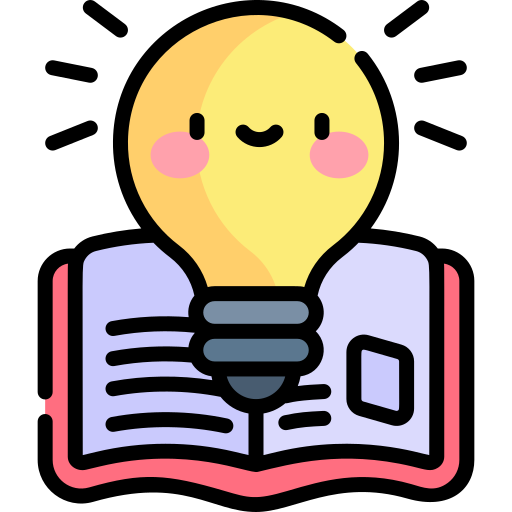 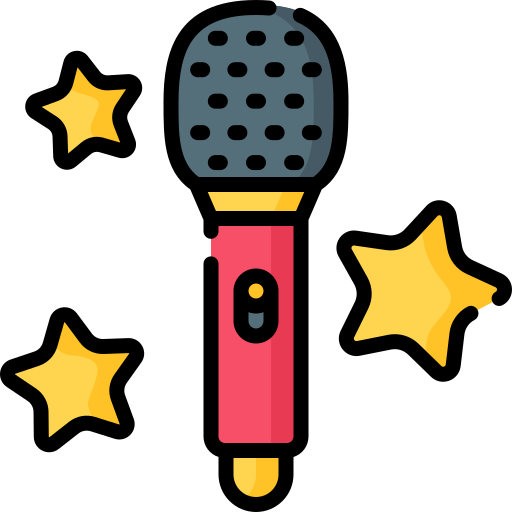 GIỌNG ĐỌC
GIỌNG ĐỌC
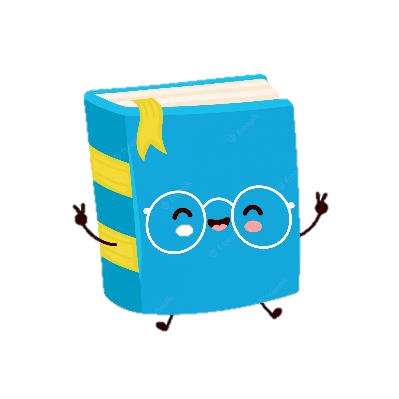 Giọng đọc thong thả, rõ ràng, rành mạch; nhấn giọng ở những từ ngữ chỉ việc làm của bác sĩ Phạm Ngọc Thạch và sự đánh giá của mọi người về ông.
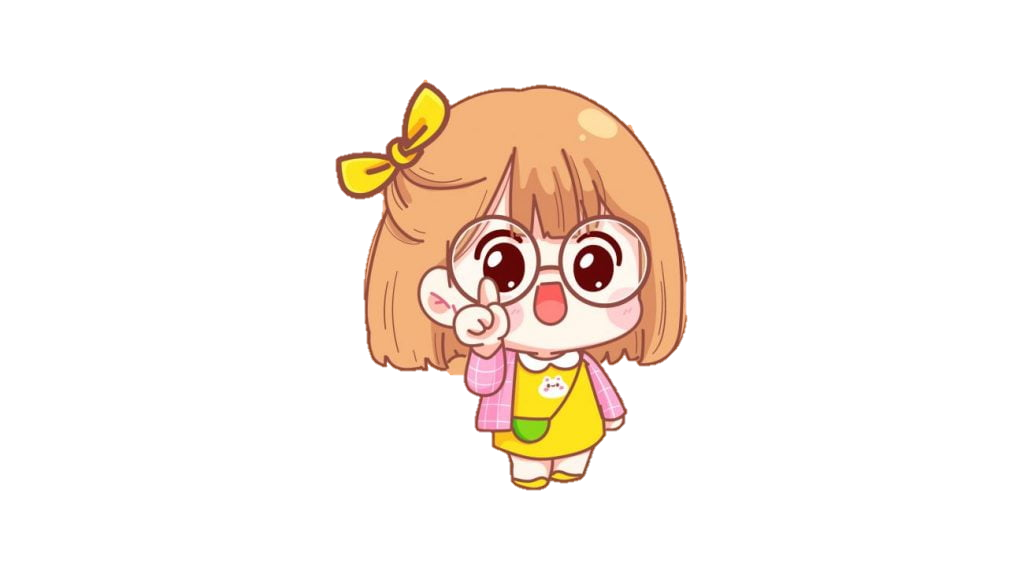 LẮNG NGHE ĐỌC MẪU
Sinh thời, ông có công rất lớn trong việc tìm ra cách phòng và chữa bệnh lao phổi. Dù ở đâu, bất cứ lúc nào người bệnh cần, ông đều có mặt để thăm khám và chữa trị kịp thời. Không ít lần, ông đã tự tiếp máu của mình cho người bệnh. Hình ảnh quen thuộc, thân thương của ông trong chiếc áo choàng trắng với ống nghe, ân cần thăm hỏi từng bệnh nhân, túc trực bên giường những người bệnh nặng…còn mãi trong tâm trí đồng nghiệp.
Sinh thời, ông có công rất lớn trong việc tìm ra cách phòng và chữa bệnh lao phổi. Dù ở đâu, bất cứ lúc nào người bệnh cần, ông đều có mặt để thăm khám và chữa trị kịp thời. Không ít lần, ông đã tự tiếp máu của mình cho người bệnh. Hình ảnh quen thuộc, thân thương của ông trong chiếc áo choàng trắng với ống nghe, ân cần thăm hỏi từng bệnh nhân, túc trực bên giường những người bệnh nặng…còn mãi trong tâm trí đồng nghiệp.
LẮNG NGHE ĐỌC MẪU
Hoạt  động
Hoạt  động
Tiêu chí đánh giá
Yêu Cầu
LUYỆN ĐỌC NỐI TIẾP ĐOẠN THEO NHÓM
LUYỆN ĐỌC NỐI TIẾP ĐOẠN THEO NHÓM
Phân công đọc theo đoạn.
Tất cả thành viên đều đọc.
Giải nghĩa từ cùng nhau.
1. Đọc đúng.
2. Đọc to, rõ.
3. Đọc ngắt, nghỉ đúng chỗ.
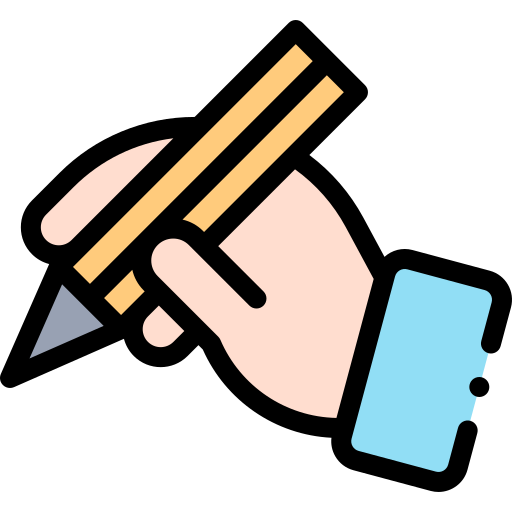 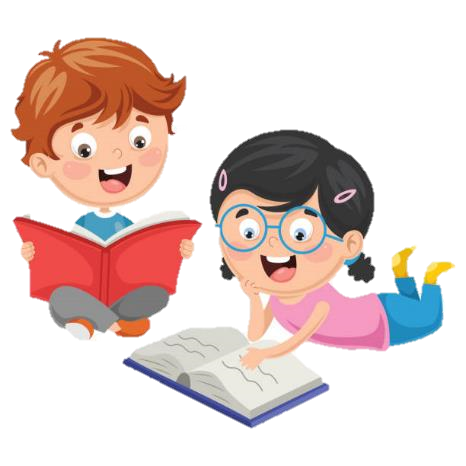 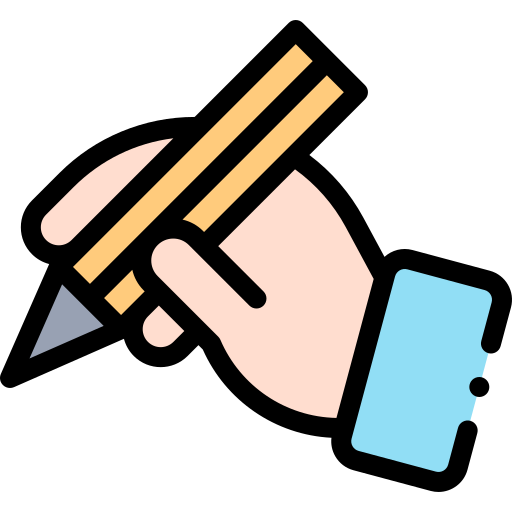 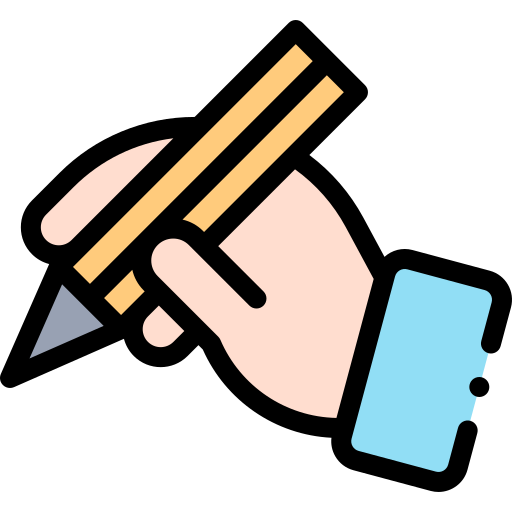 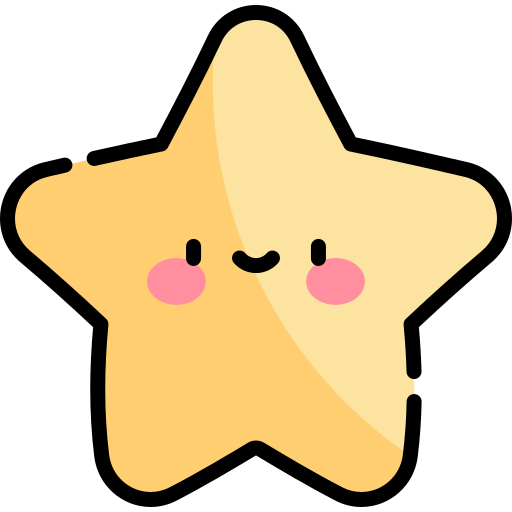 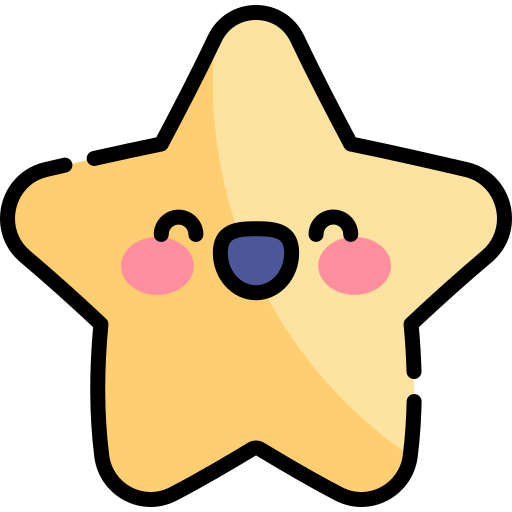 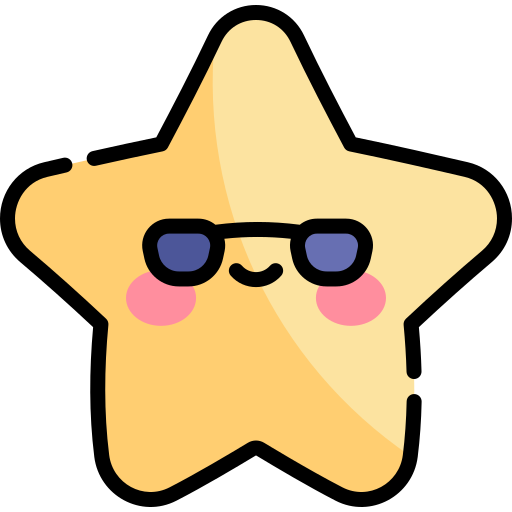 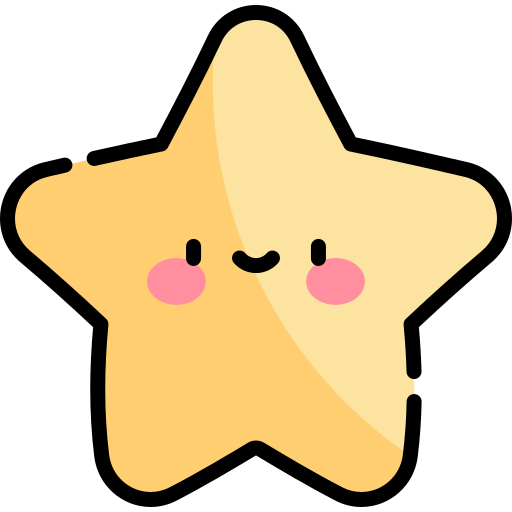 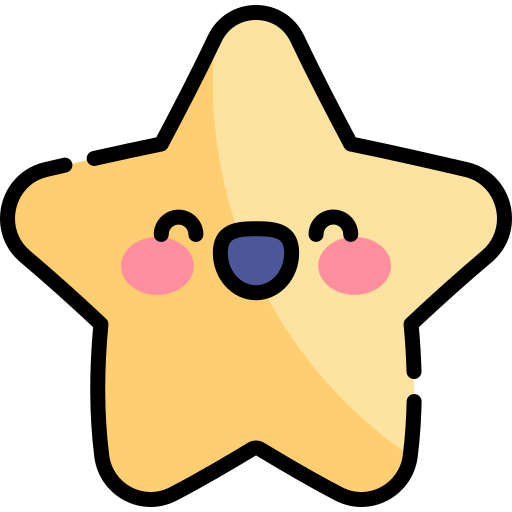 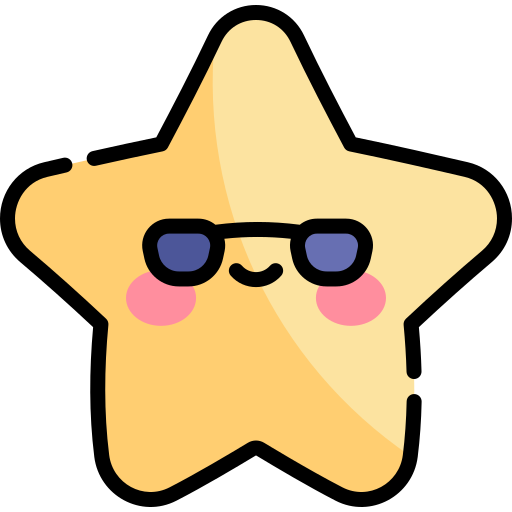 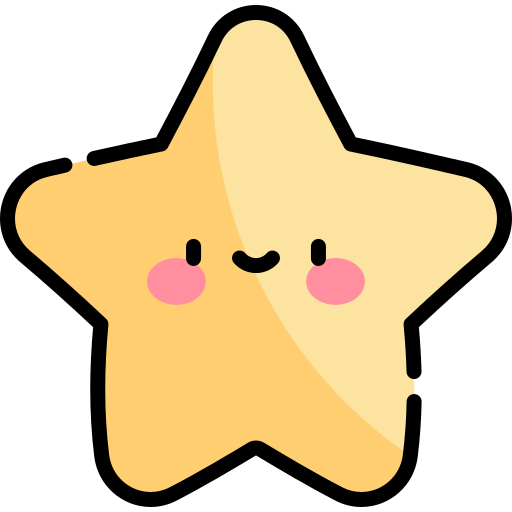 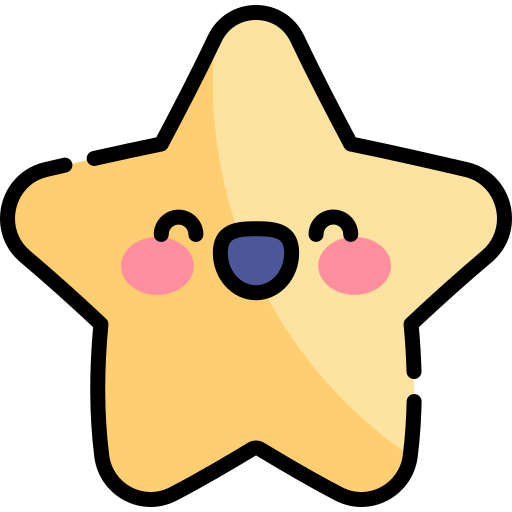 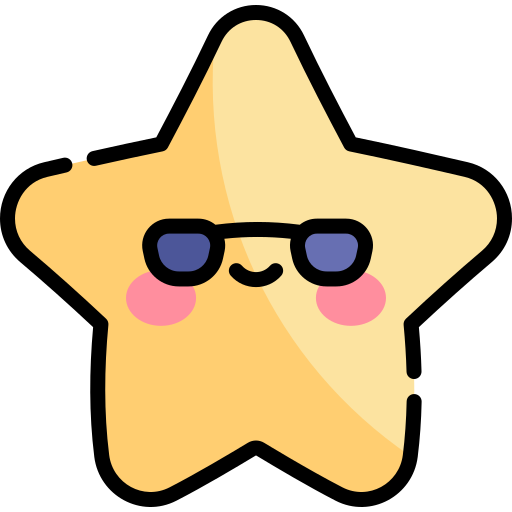 Hoạt  động
Hoạt  động
Tiêu chí đánh giá
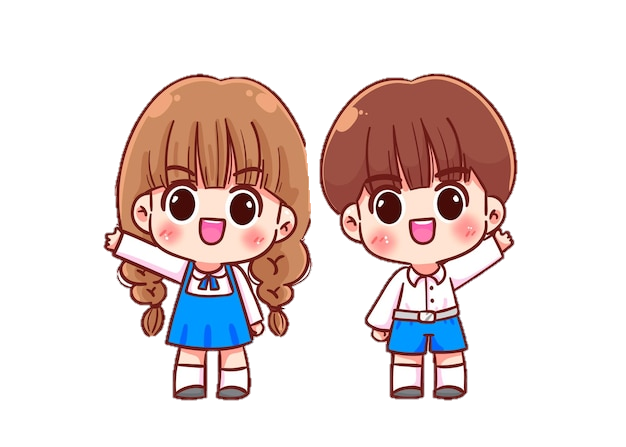 THI ĐUA ĐỌC TRƯỚC LỚP
THI ĐUA ĐỌC TRƯỚC LỚP
1. Đọc đúng.
2. Đọc to, rõ.
3. Đọc ngắt, nghỉ đúng chỗ.
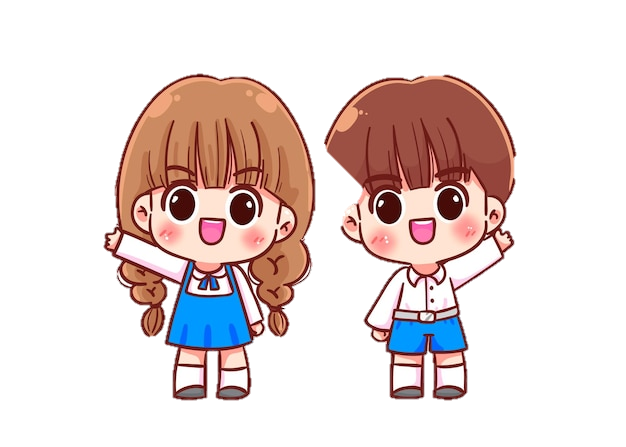 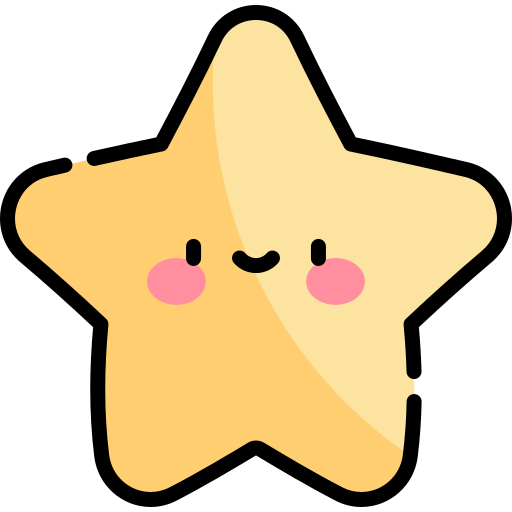 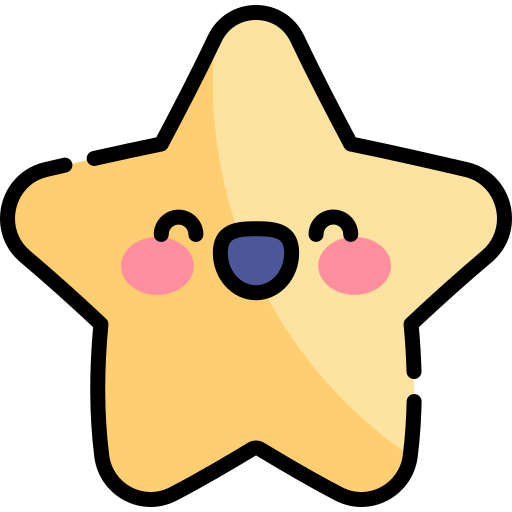 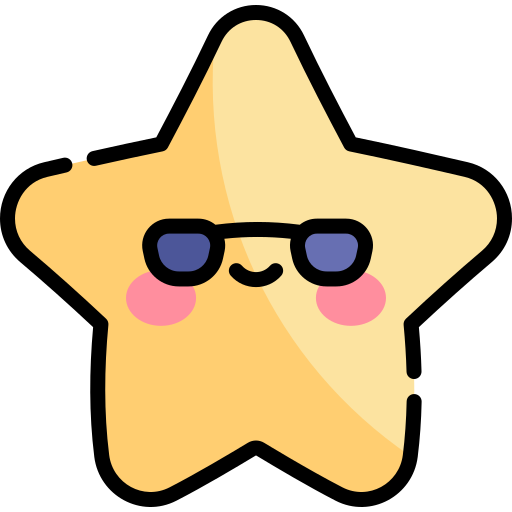 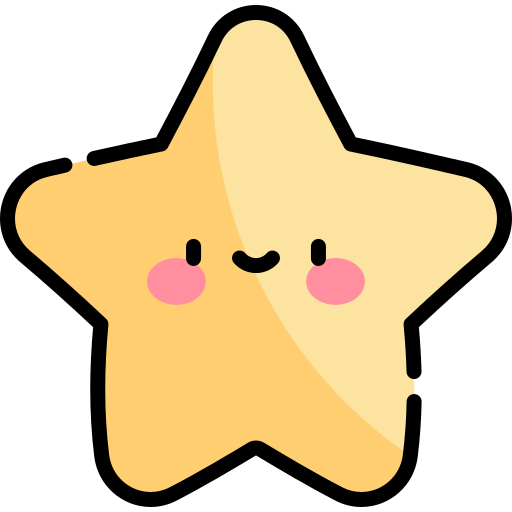 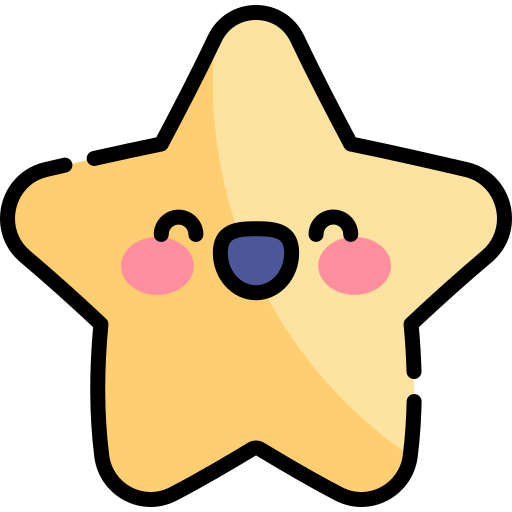 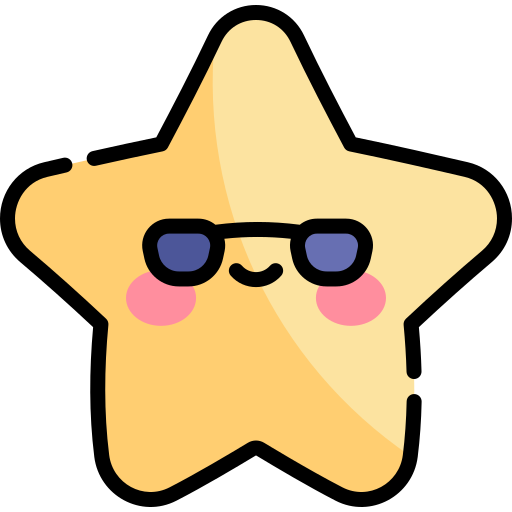 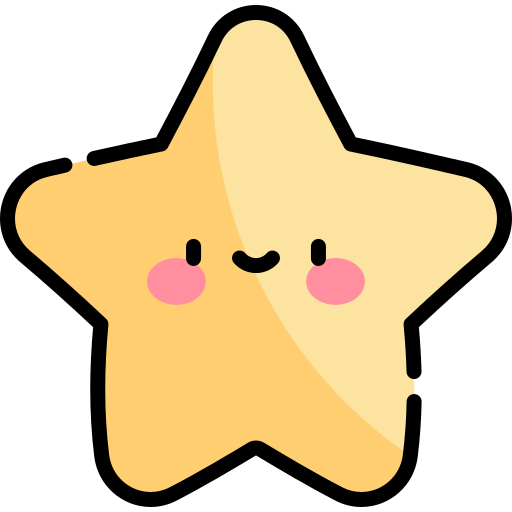 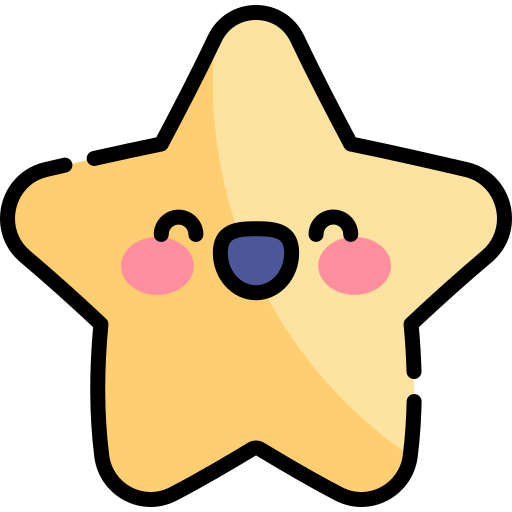 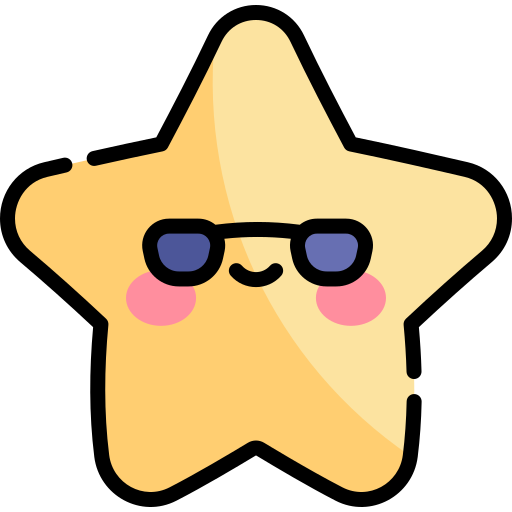 BÌNH CHỌN 
NHÓM ĐỌC TỐT NHẤT
BÌNH CHỌN 
NHÓM ĐỌC TỐT NHẤT
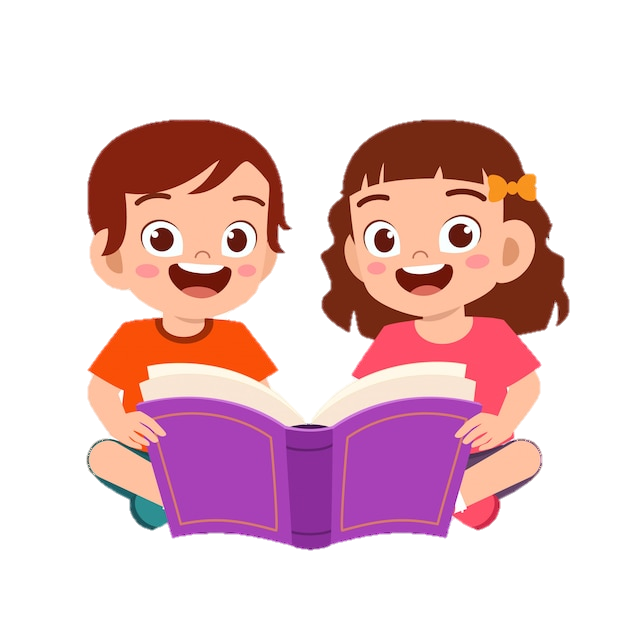 DẶN DÒ
DẶN DÒ
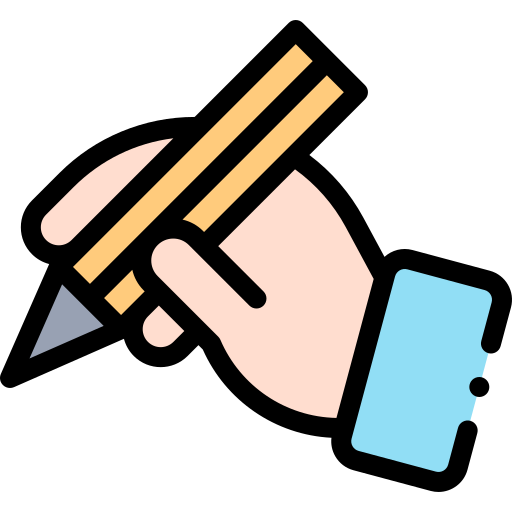 GV ĐIỀN VÀO ĐÂY
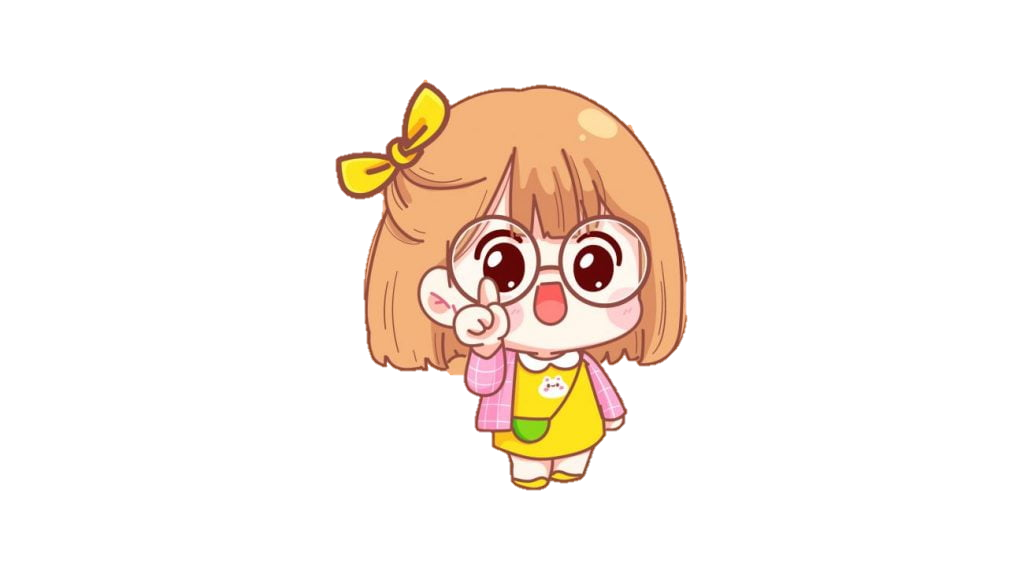 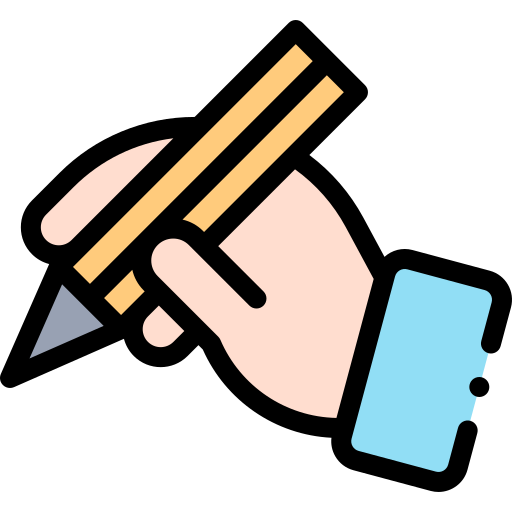 GV ĐIỀN VÀO ĐÂY
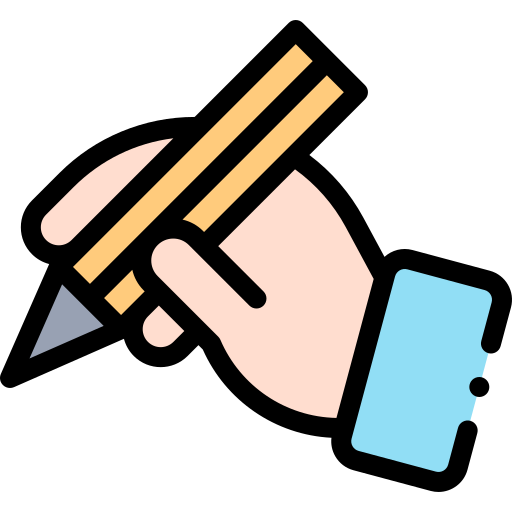 GV ĐIỀN VÀO ĐÂY
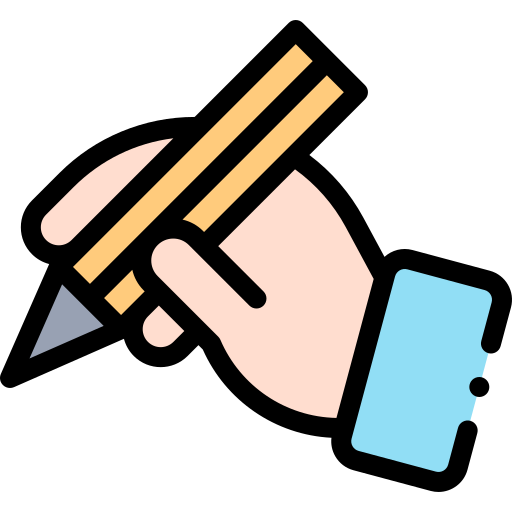 GV ĐIỀN VÀO ĐÂY
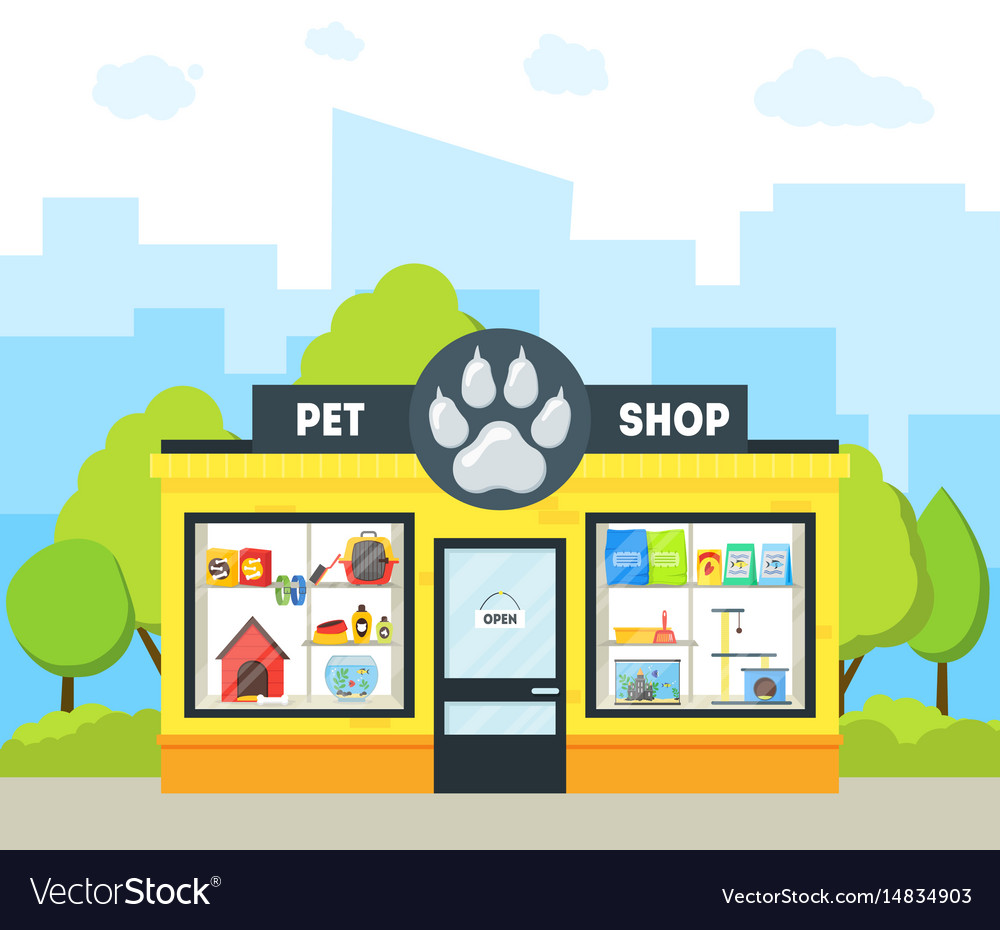 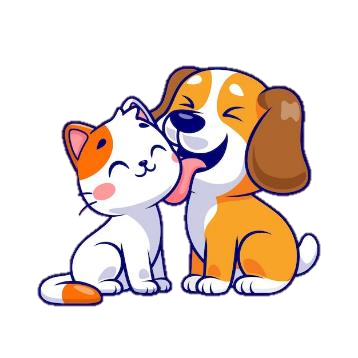 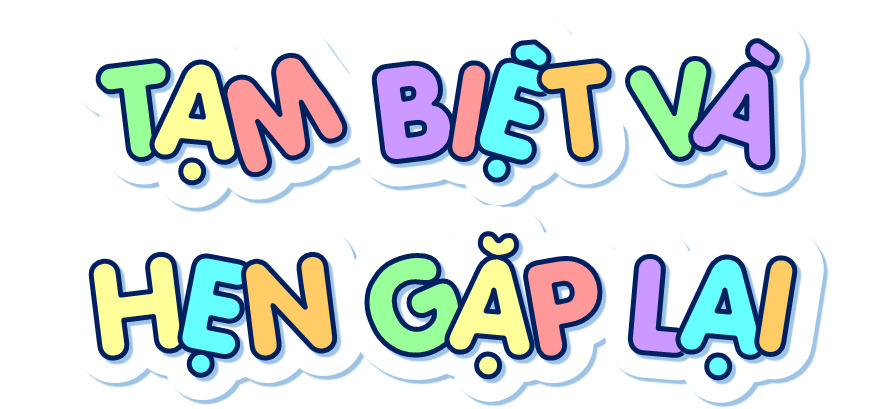 HOTEL
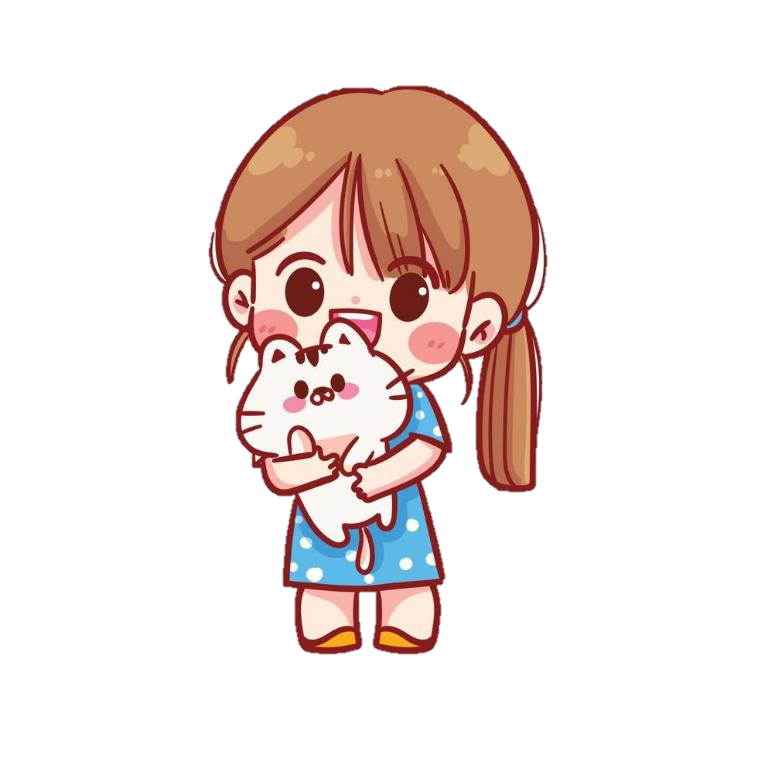 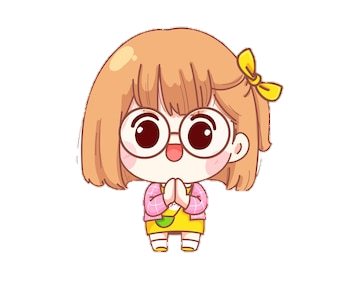